LSRTM with Factorization-free Priorconditioning
Gaurav Dutta1, Matteo Giboli2, Paul Williamson2, Gerard T. Schuster1
1 King Abdullah University of Science and Technology, 
2 TOTAL E&P, CSTJF, Pau.
October 20, 2015
Outline
Motivation

Theory of Priorconditioning

Numerical Examples

 LSRTM using very sparse shots

 Denoising multisource LSRTM	

Conclusions
Outline
Motivation

Theory of Priorconditioning

Numerical Examples

 LSRTM using very sparse shots

 Denoising multisource LSRTM	

Conclusions
Motivation
LSRTM:
4
4
15
15
RTM
LSRTM
1
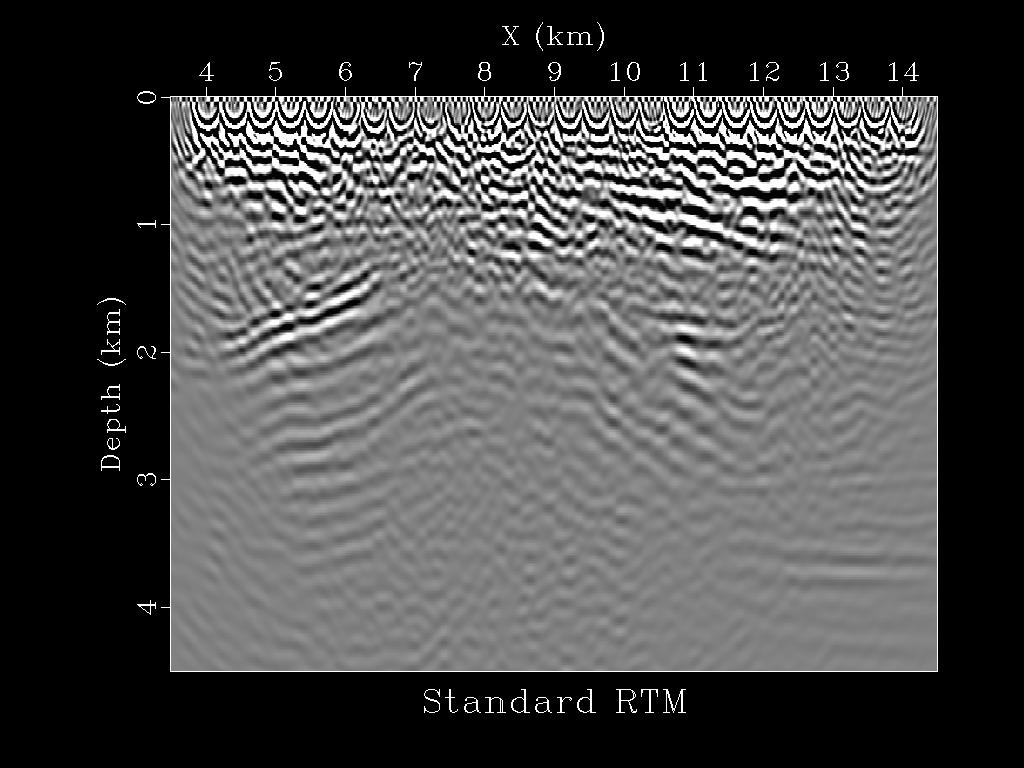 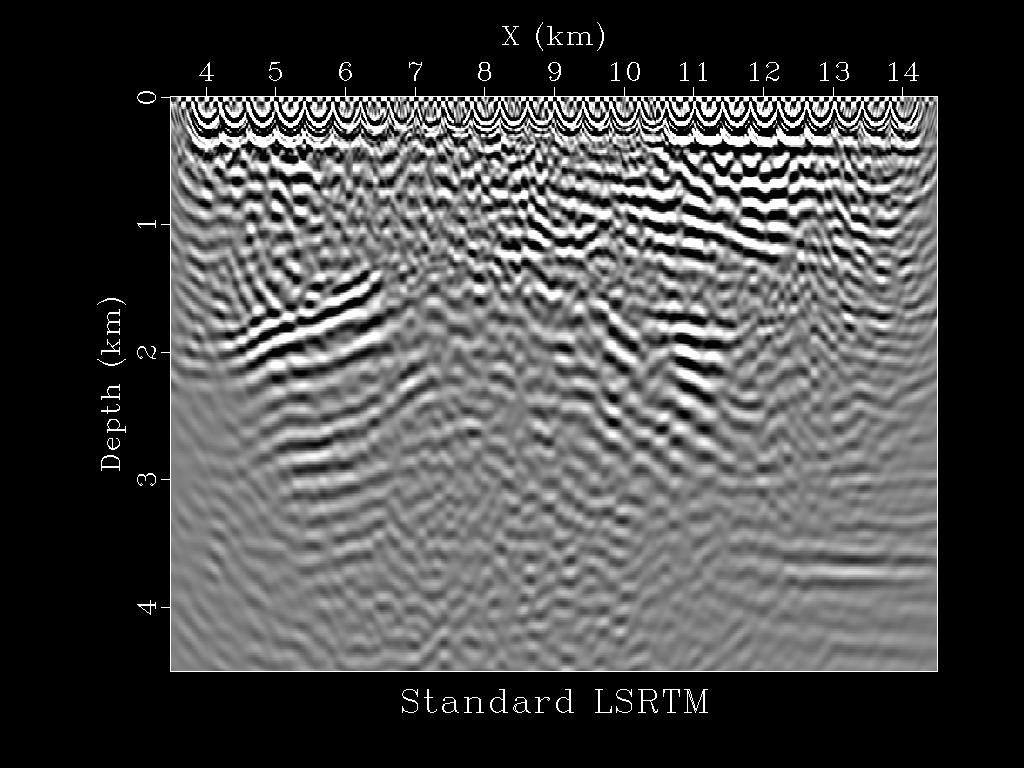 Z (km)
4
X (km)
X (km)
Motivation
LSRTM:
4
4
15
15
RTM
LSRTM
1
Solution:
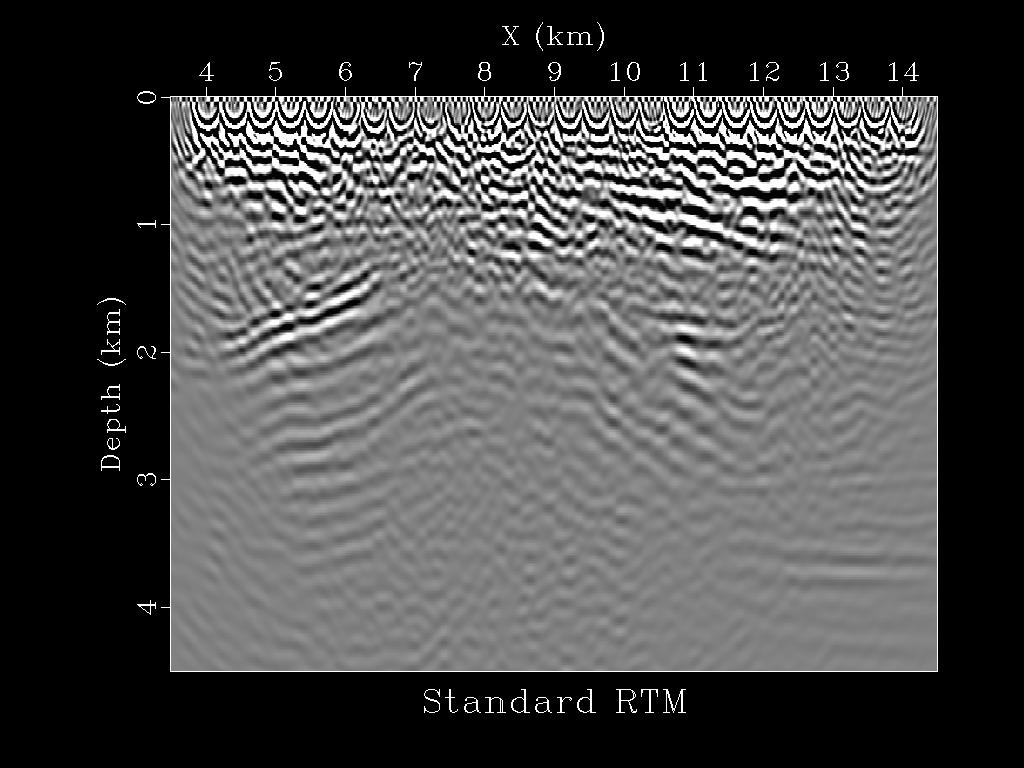 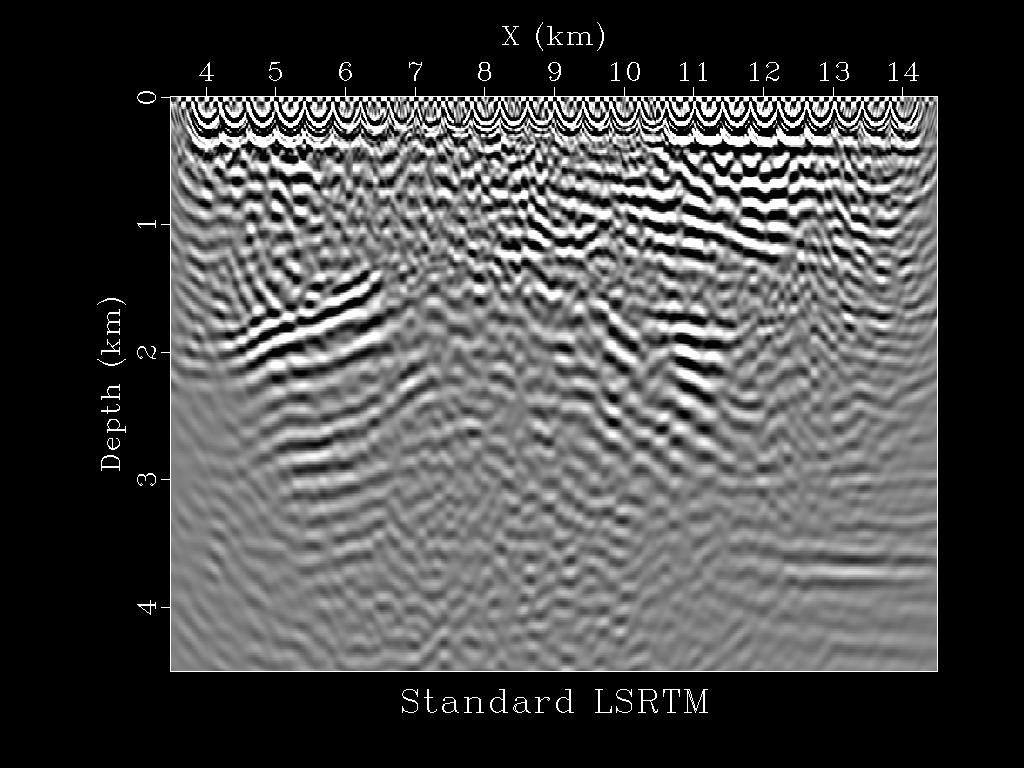 Z (km)
4
X (km)
X (km)
Motivation
LSRTM:
4
4
15
15
Priorconditioned RTM
LSRTM
1
Solution:
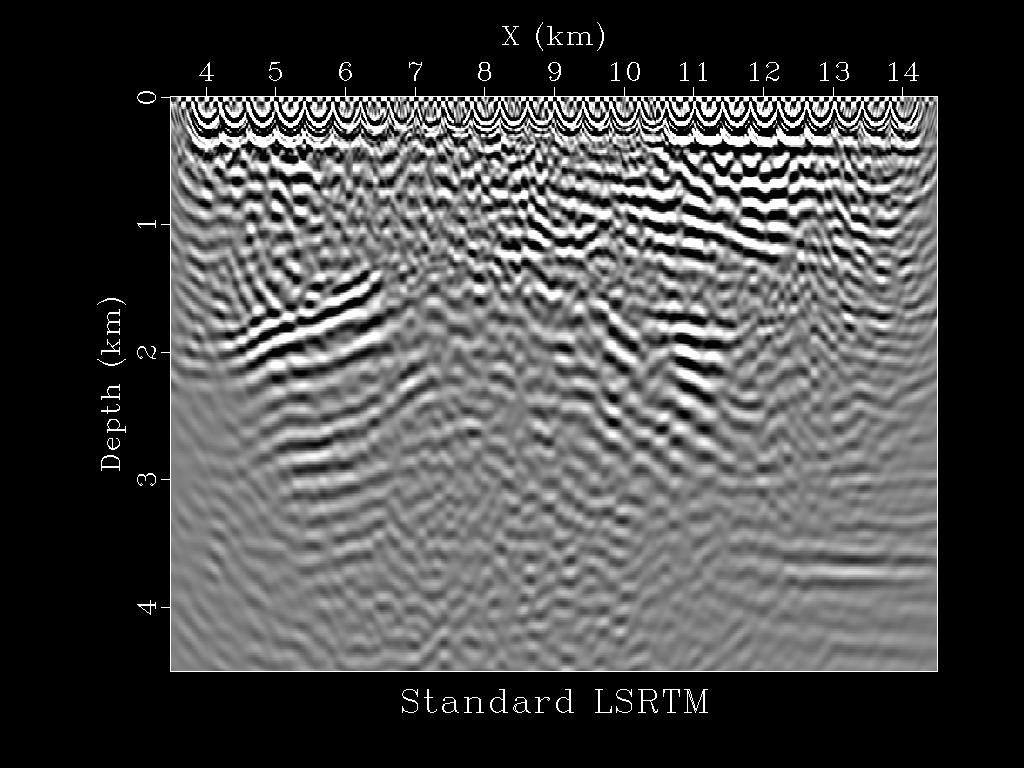 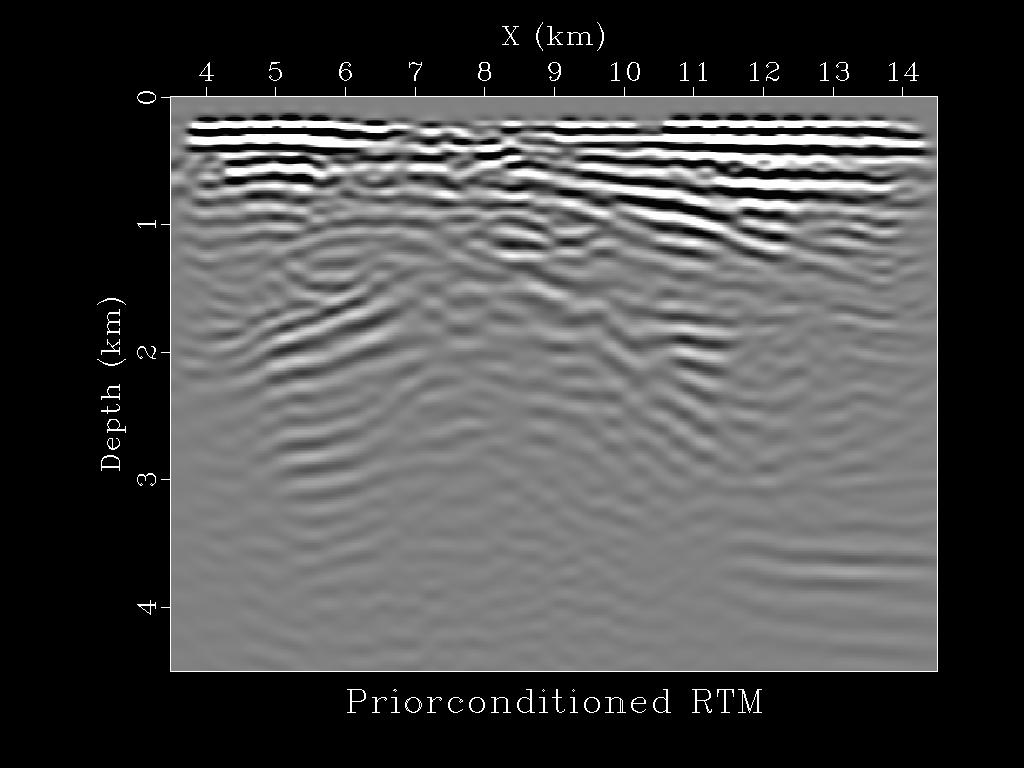 Z (km)
4
X (km)
X (km)
Motivation
LSRTM:
4
4
15
15
Priorconditioned RTM
Priorconditioned LSRTM
1
Solution:
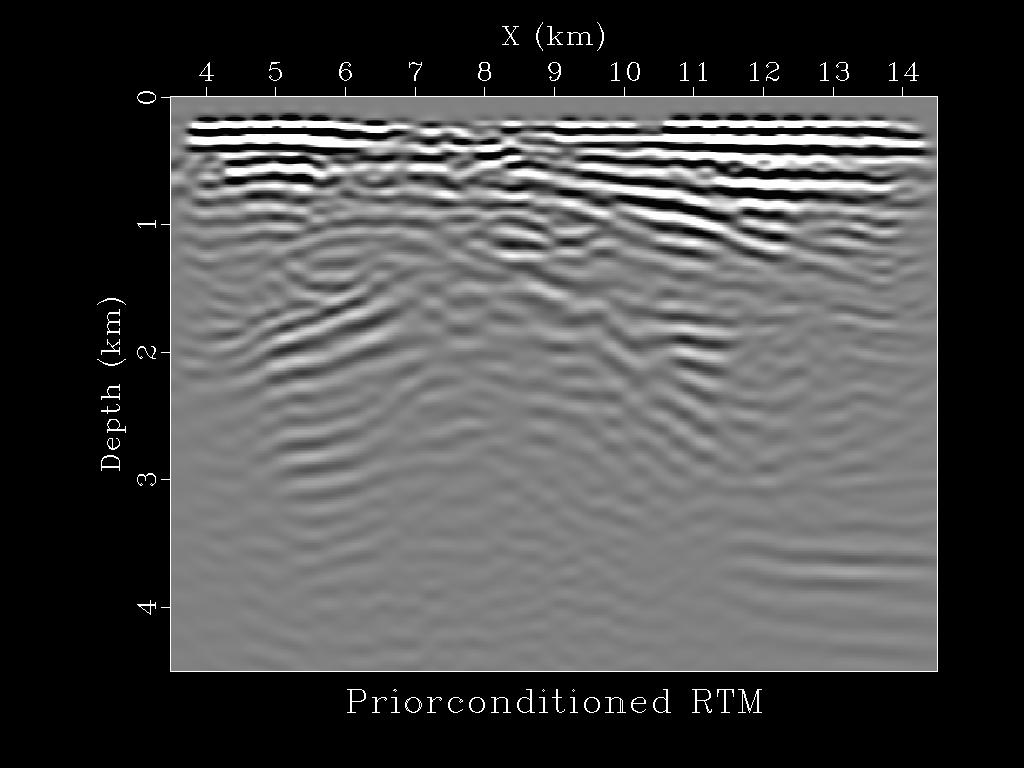 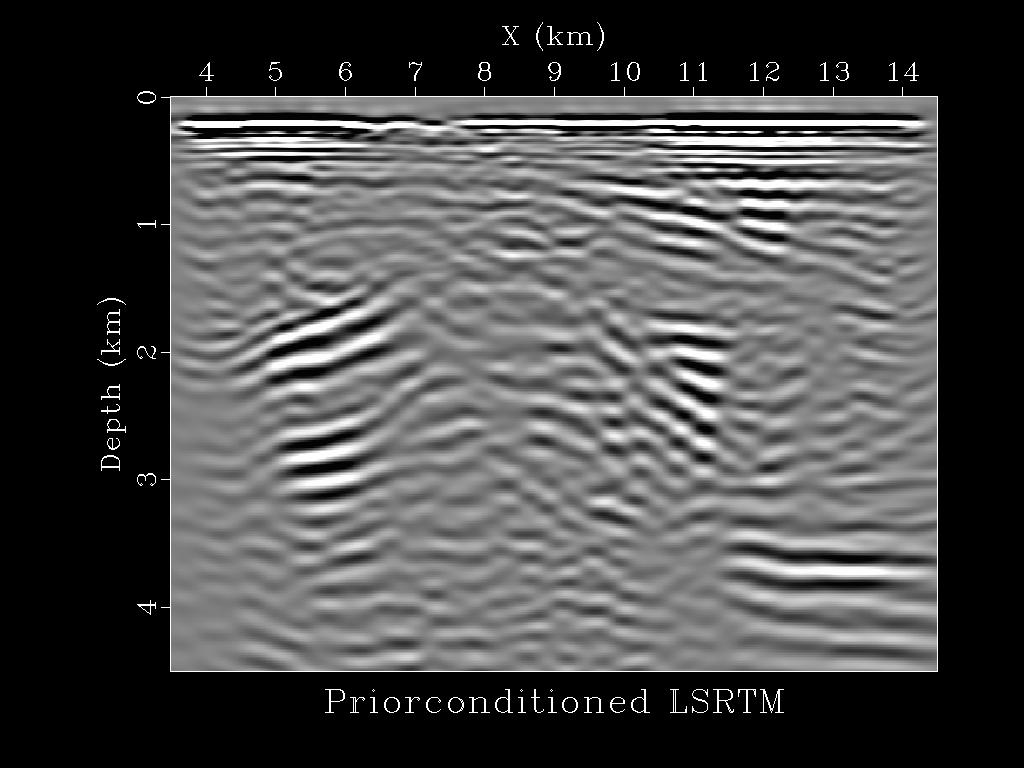 Z (km)
4
X (km)
X (km)
Outline
Motivation

Theory of Priorconditioning

Numerical Examples

 LSRTM using very sparse shots

 Denoising multisource LSRTM	

Conclusions
Background
LSM produces images with 
			1) balanced amplitudes, 
			2) better resolution, and 
			3) fewer artifacts than standard migration (Lailly, 1984; Nemeth 			                 et al., 1999; Duquet et al., 2000; Plessix and Mulder, 2004; Dai and 				     Schuster 2009; Tang, 2009; Wong et al., 2011).
Computational cost for 3D is still an issue.
Two possible solutions:
1) phase-encoded migration (Romero et al., 2000; Dai et al., 2010).
2) sparsity promoting imaging (Douma and de Hoop, 2006; Herrmann et         al., 2007, 2009; Wang and Sacchi, 2007; Herrmann and Li, 2012).
Background
If sparse shots are used, regularization is required.
Model reparameterization approaches (Claerbout 1992; Harlan, 1995; Fomel and Guitton, 2006)  are efficient for solving regularized inverse problems.
Choice of a suitable basis for reflectivity: 
			1) perfect reconstruction,
	          2) can be used with conjugate gradient,
	          3) efficient computation and minimal redundancy.
Theory
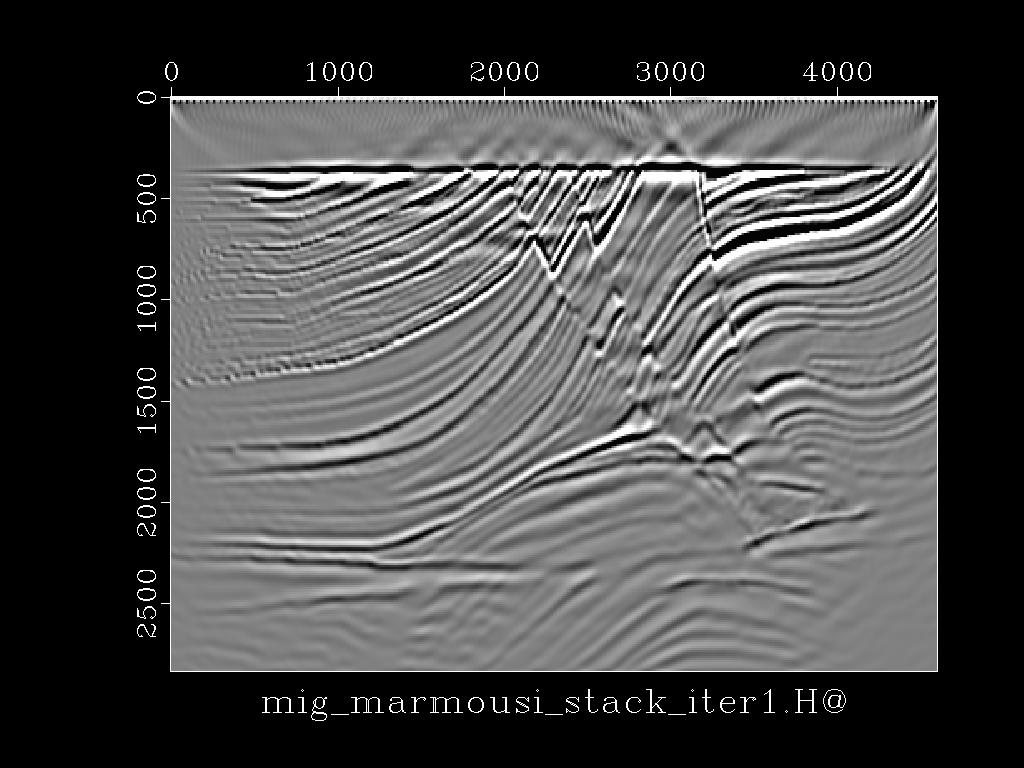 Objective function:
The prior information is the solution
Unconstrained problem
Works well in a lot of cases.
Theory
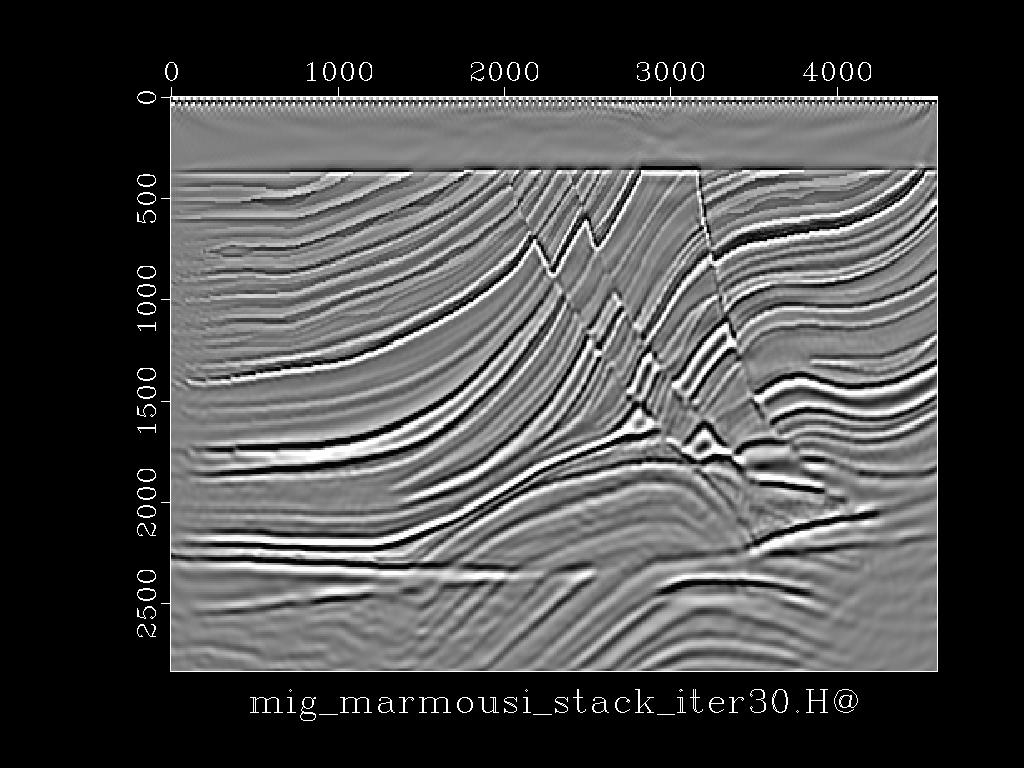 Objective function:
The prior information is the solution
Unconstrained problem
Works well in a lot of cases.
Theory
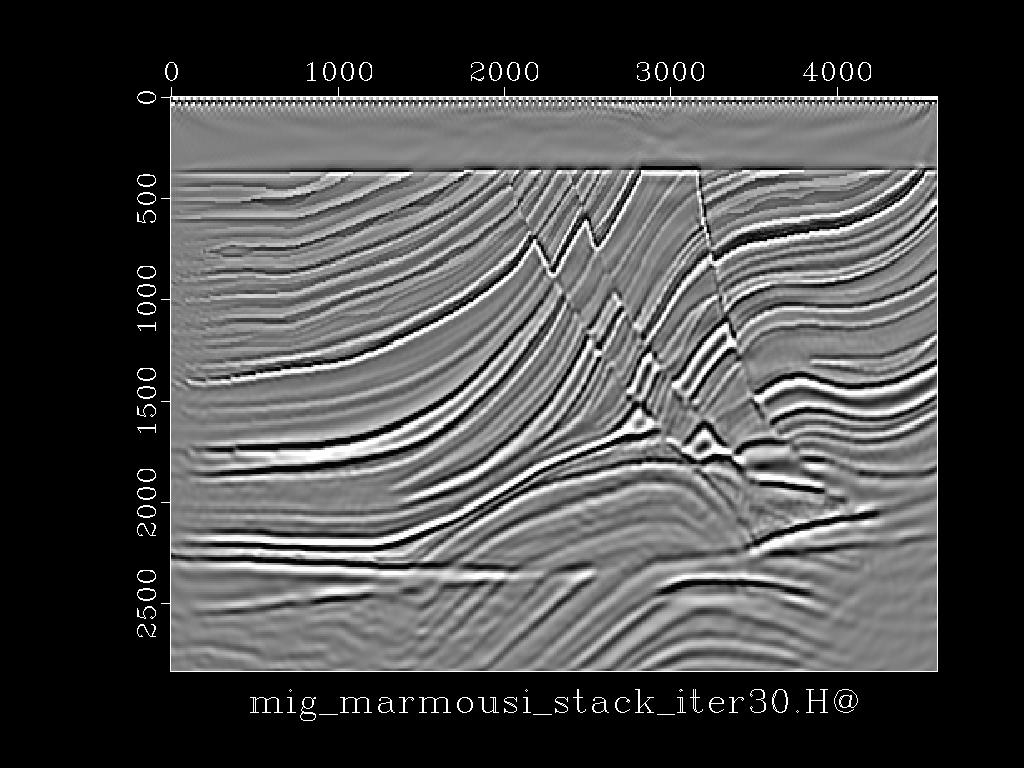 Objective function:
The prior information is the solution
Unconstrained problem
Works well in a lot of cases.
Not sufficient when the data are very sparse, have noise.
Does not lead to geologically meaningful solutions.
Theory
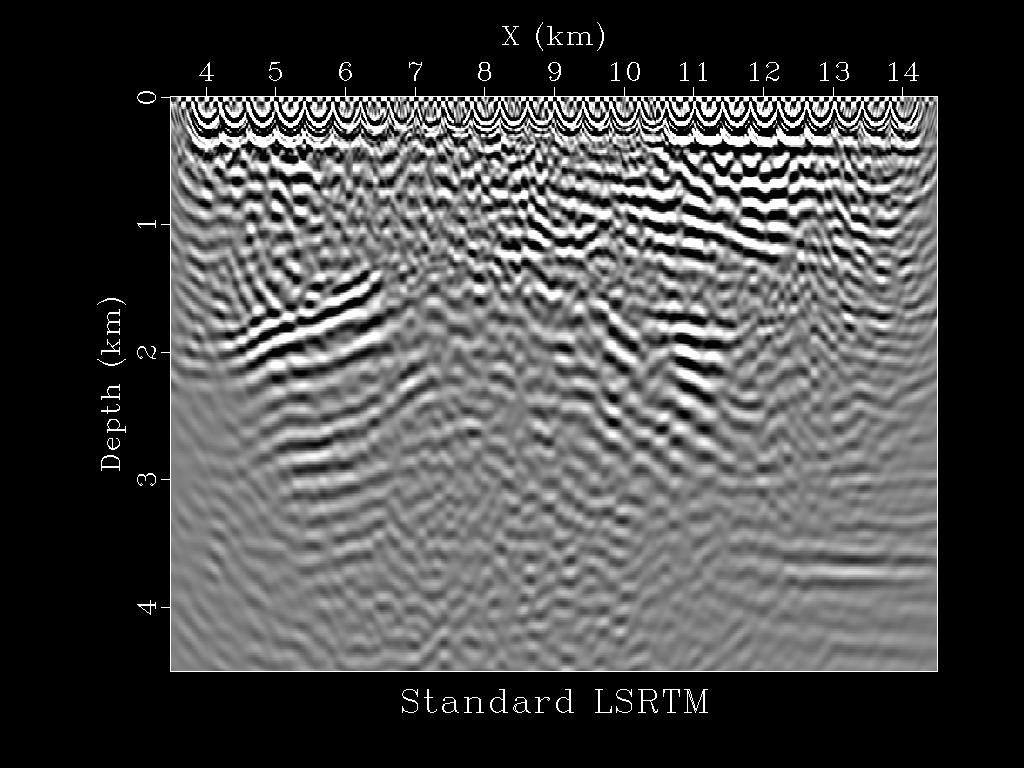 Objective function:
The prior information is the solution
Unconstrained problem
Works well in a lot of cases.
Not sufficient when the data are very sparse, have noise.
Does not lead to geologically meaningful solutions.
Theory
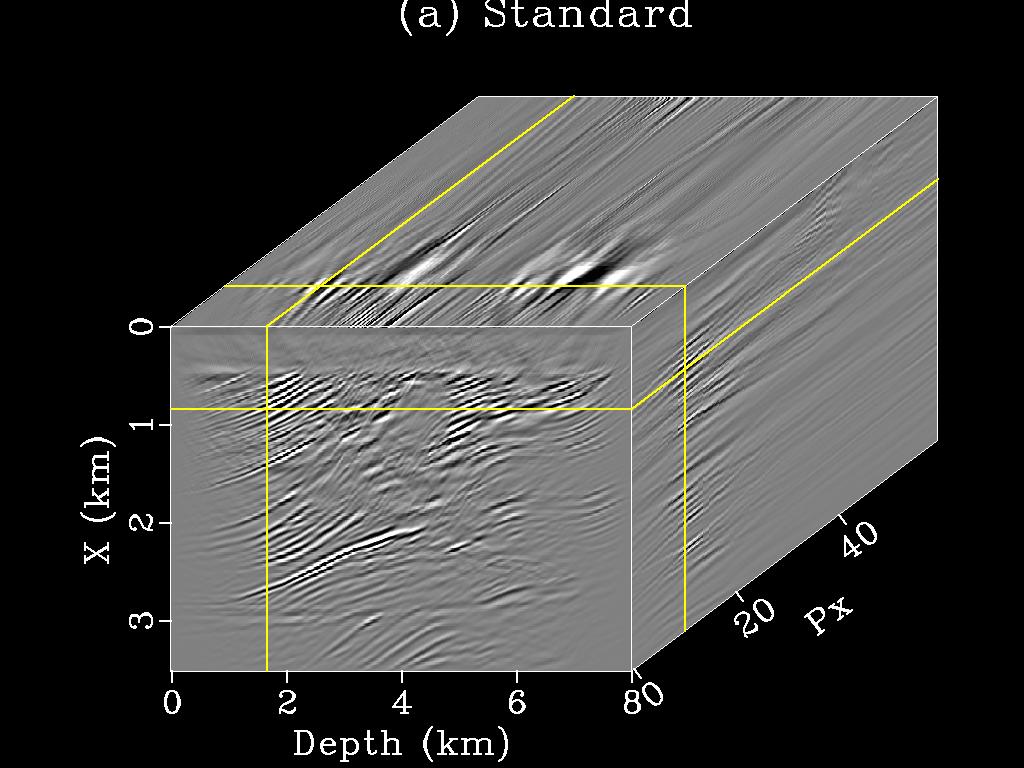 Reformulate the problem:
1
Z (km)
20
3
-20
8
4
X (km)
Theory
Normal equations:
Change of basis:
New problem:
Theory
New problem:
New normal equations:
Theory
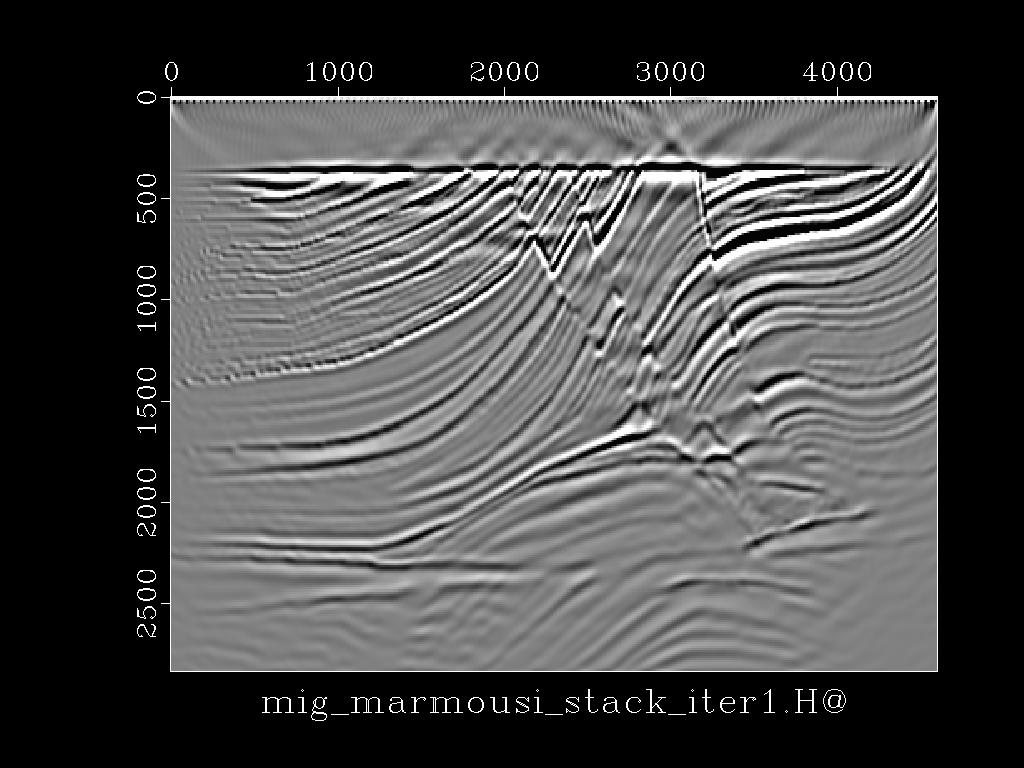 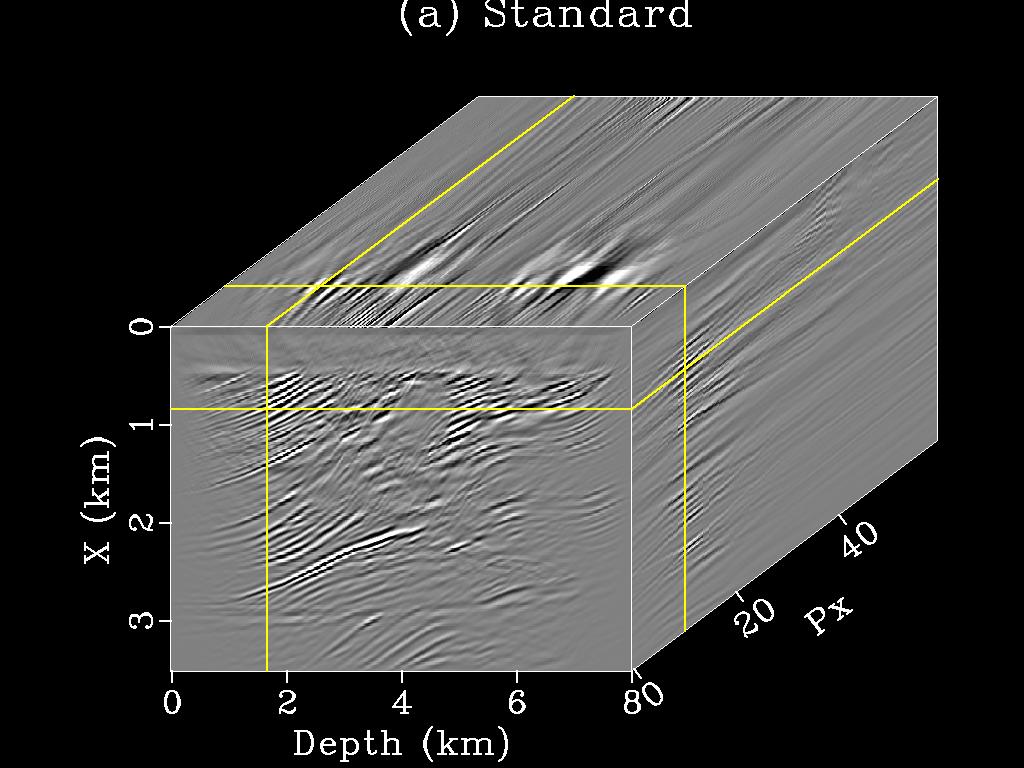 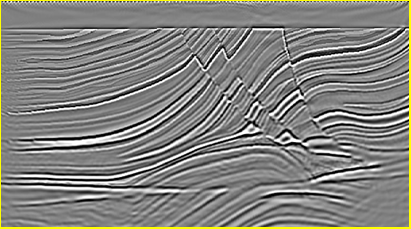 1
Z (km)
1
3
Z (km)
8
X (km)
4
20
3
-20
8
4
X (km)
Theory
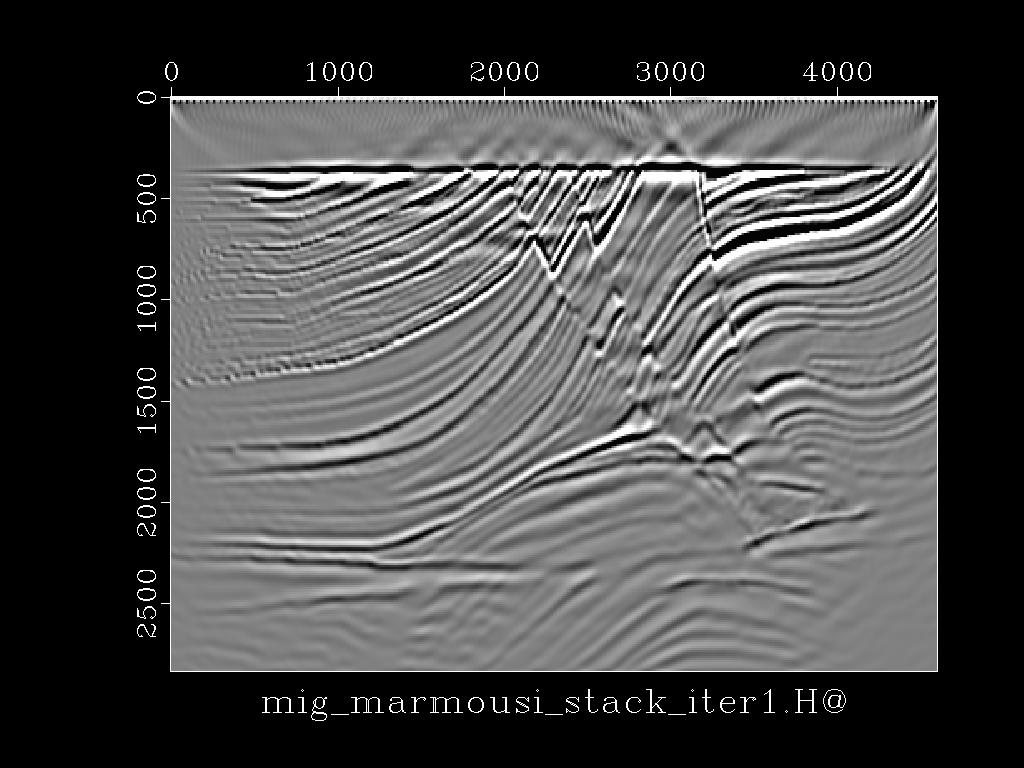 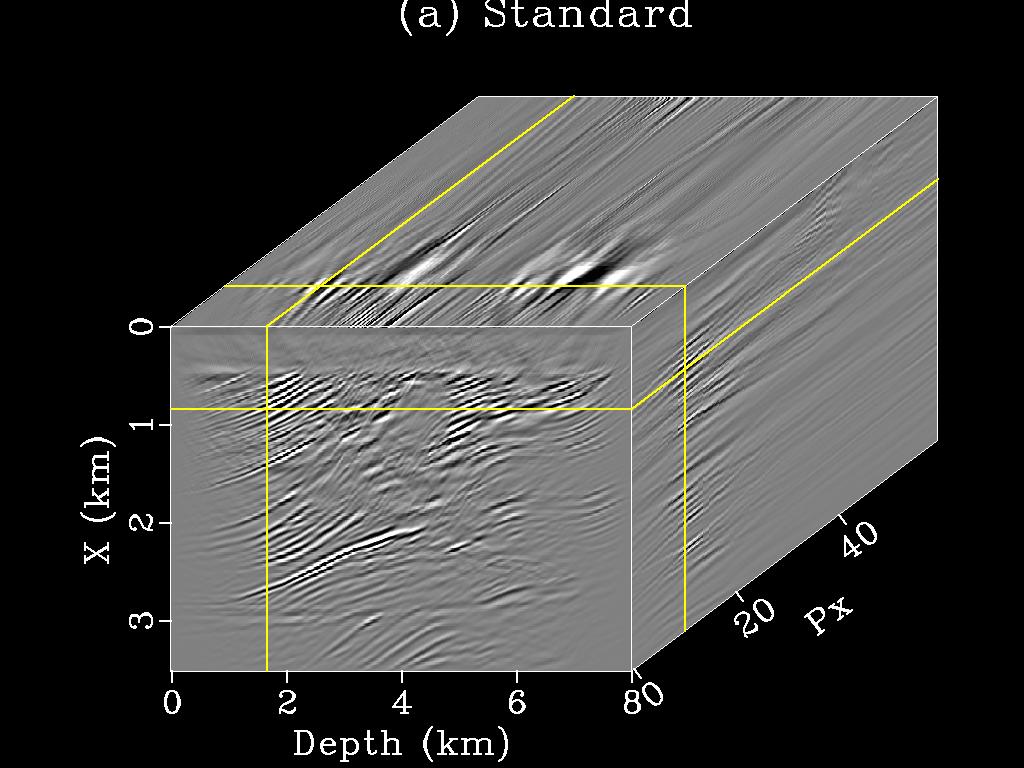 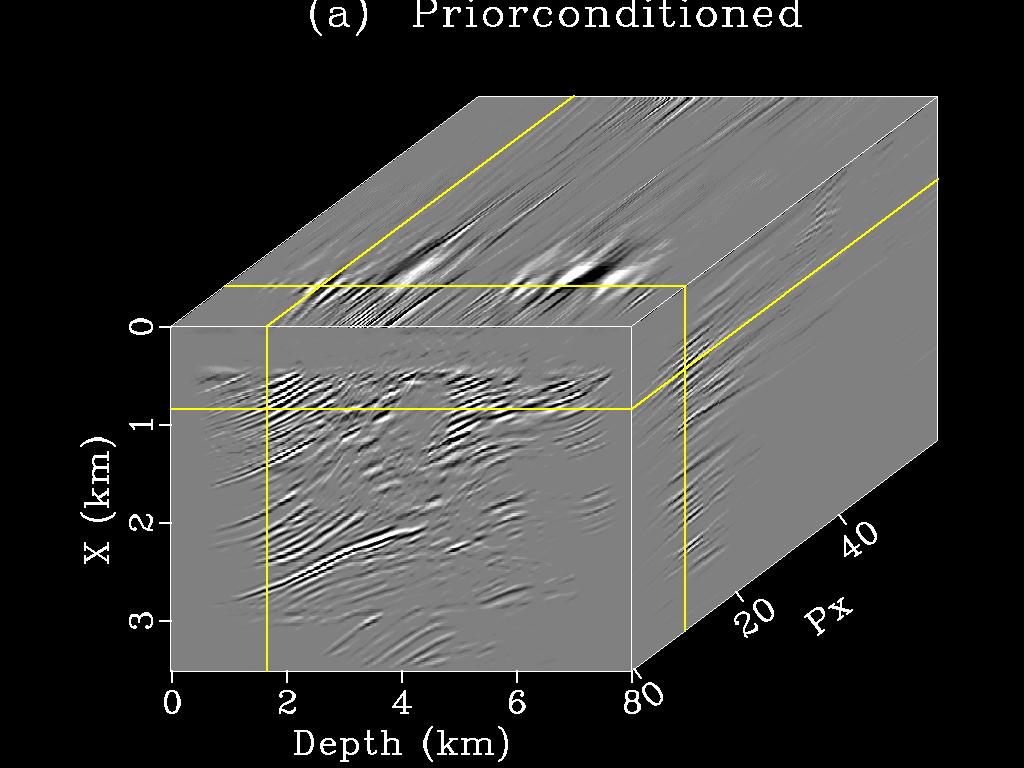 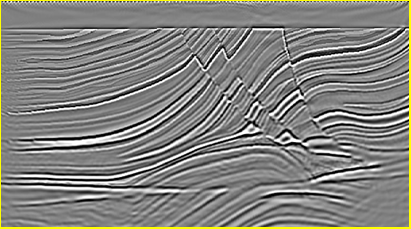 1
Z (km)
1
20
3
-20
Z (km)
8
X (km)
4
20
Benefits:
3
-20
8
4
X (km)
Theory
4)  Faster convergence than using an explicit regularization term.
Workflow
Conjugate-Guided-Gradient Method with model weight guide (Ji, 2006)
while condition do
end while
Outline
Motivation

Theory of Priorconditioning

Numerical Examples

 LSRTM using very sparse shots

 Denoising multisource LSRTM	

Conclusions
2D Example
Migration Velocity
True Velocity
km/s
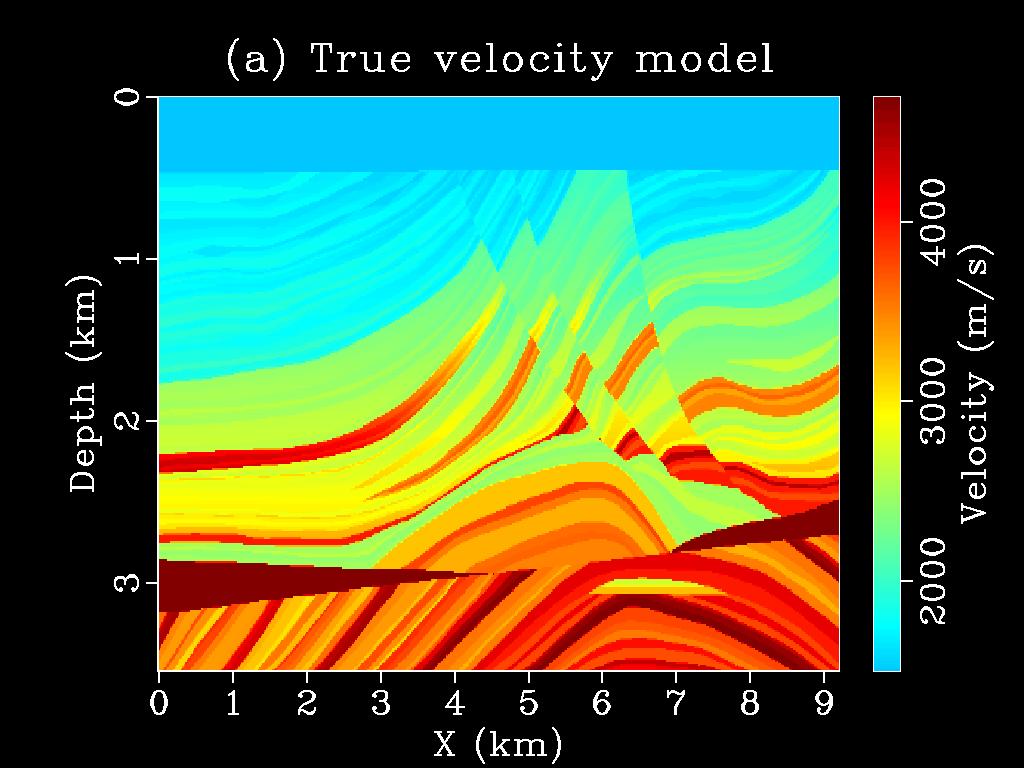 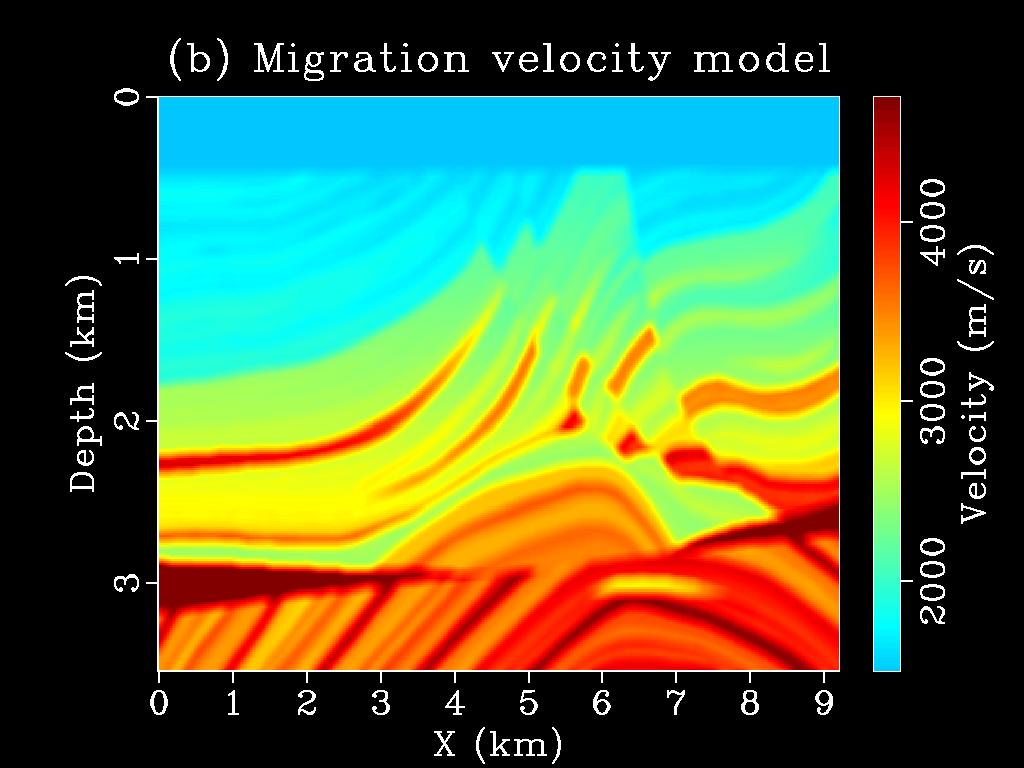 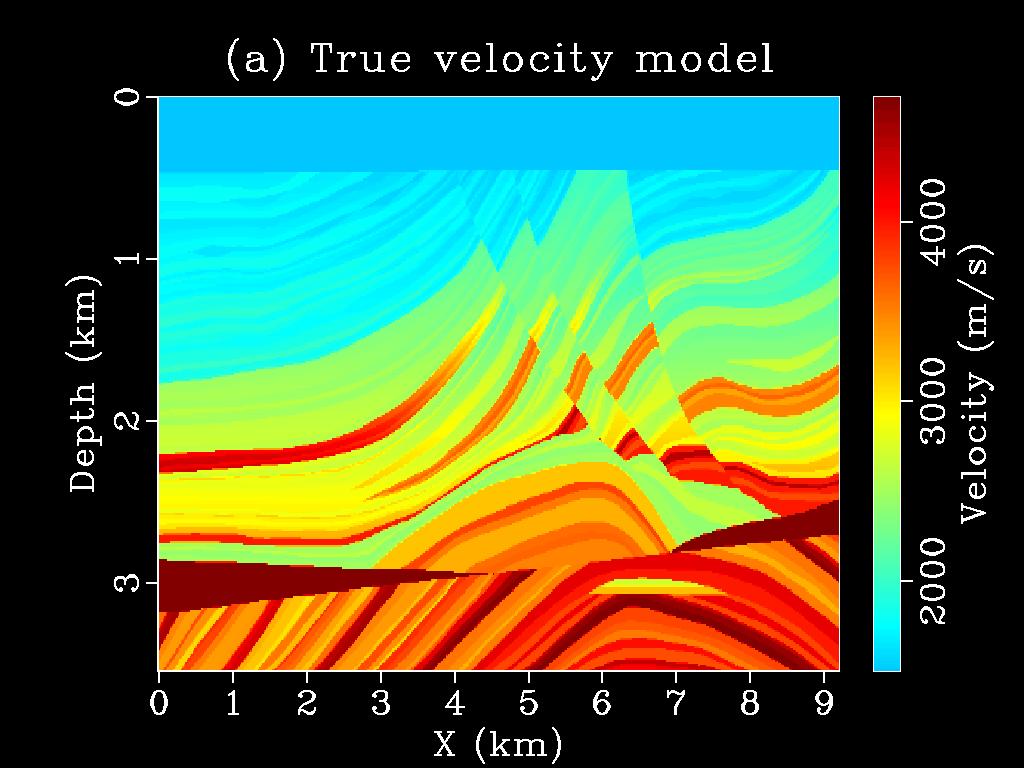 1
4
Z (km)
3
2
3
4
X (km)
8
4
X (km)
8
2D Example
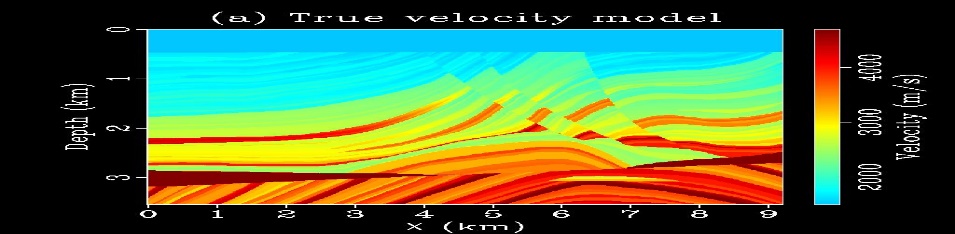 12 shots
Migration Velocity
RTM
km/s
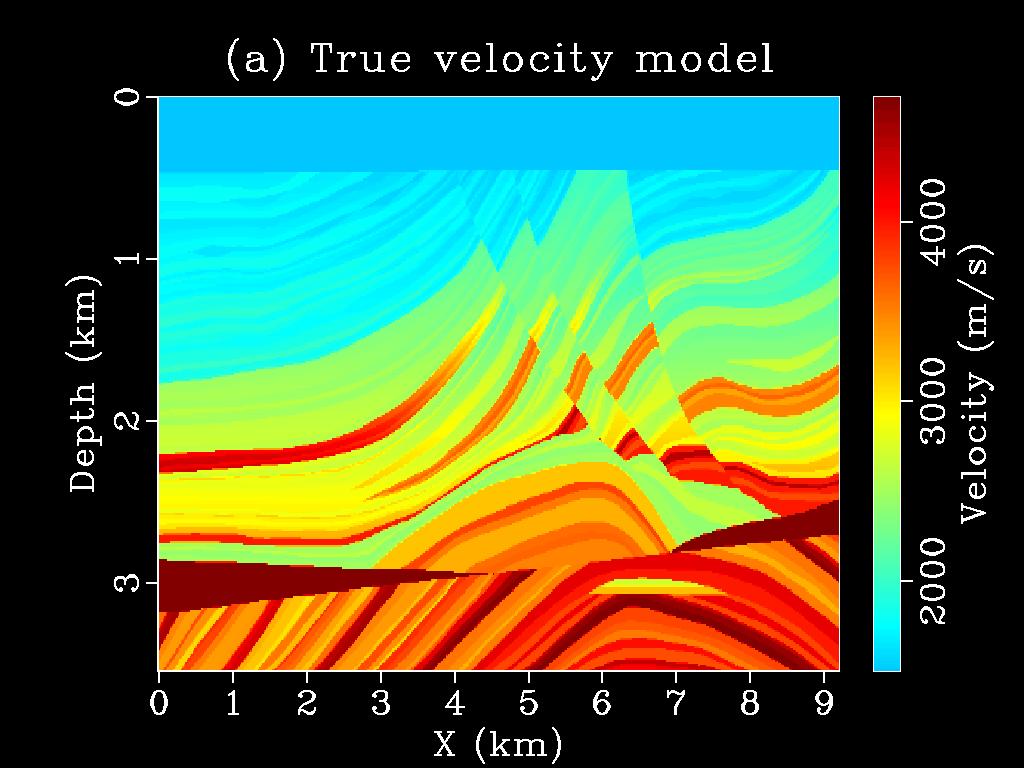 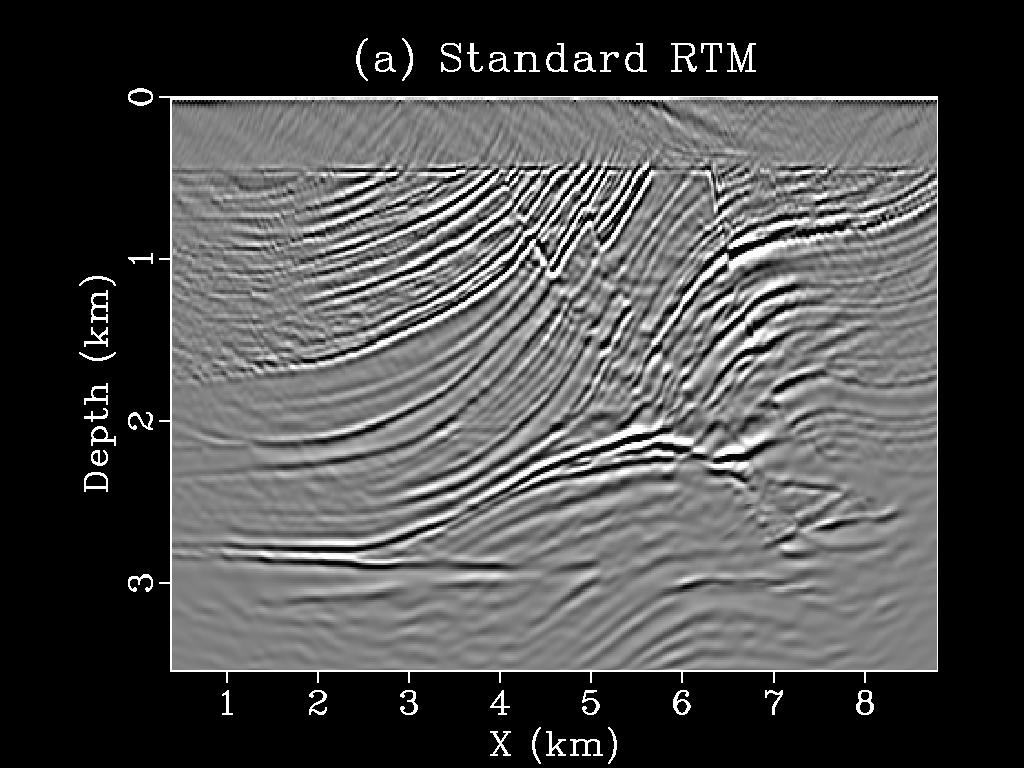 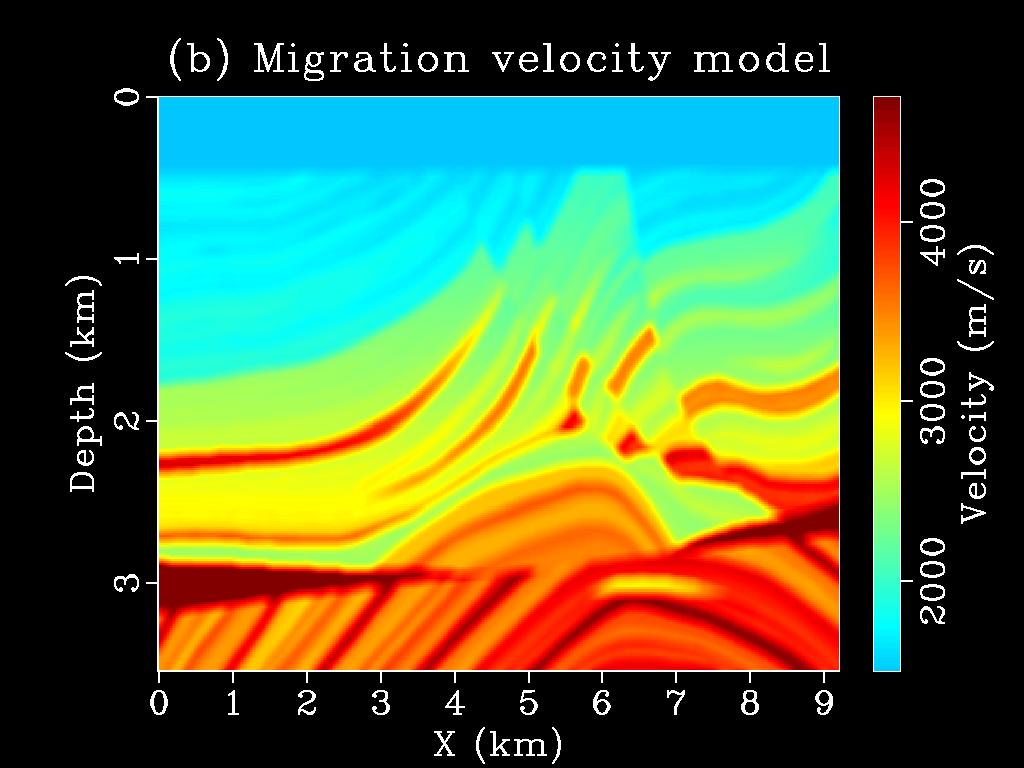 4
1
3
Z (km)
3
2
4
X (km)
8
4
X (km)
8
2D Example
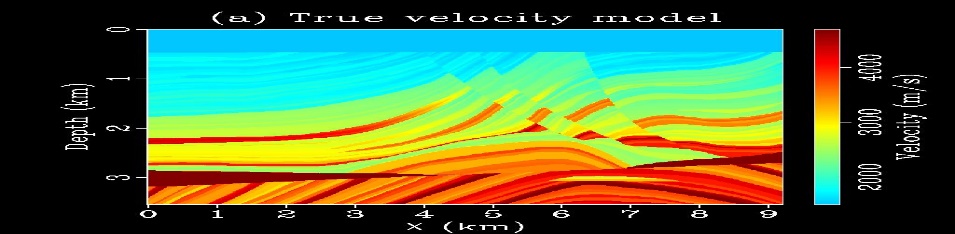 12 shots
LSRTM
RTM
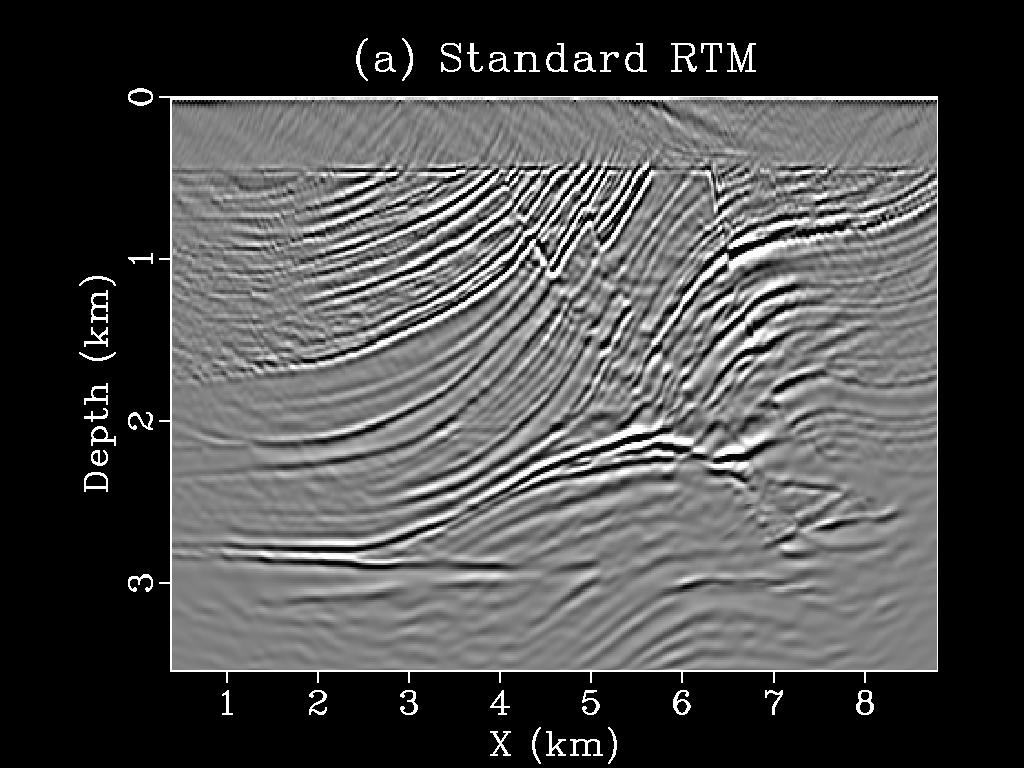 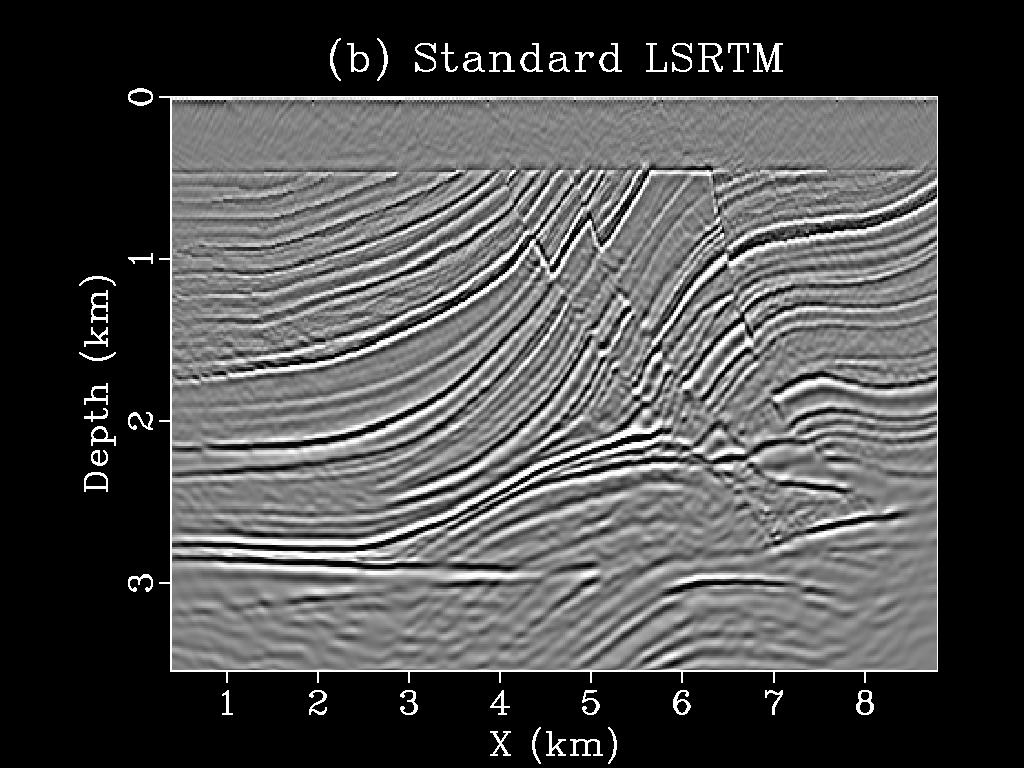 1
Z (km)
3
4
X (km)
8
4
X (km)
8
10 iterations
2D Example
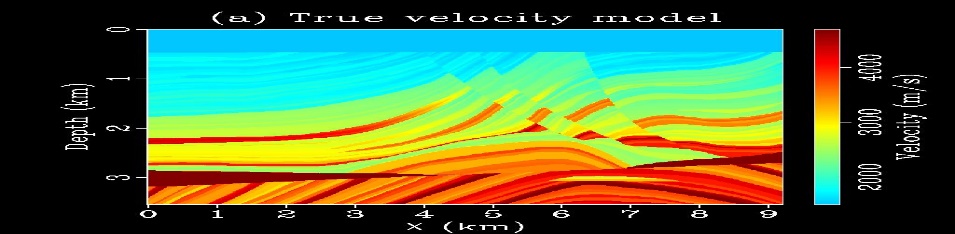 12 shots
LSRTM
Priorconditioned RTM
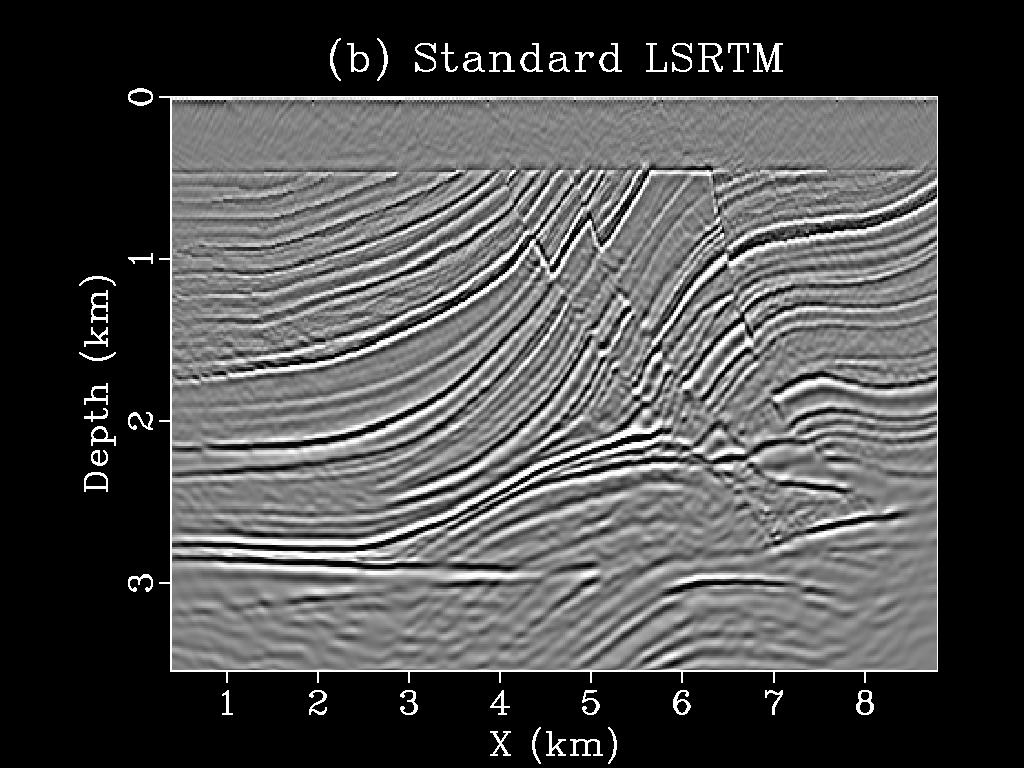 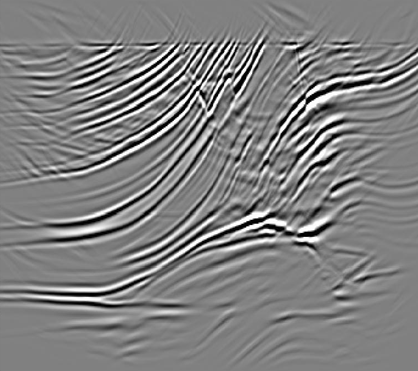 1
Z (km)
3
4
X (km)
8
4
X (km)
8
10 iterations
2D Example
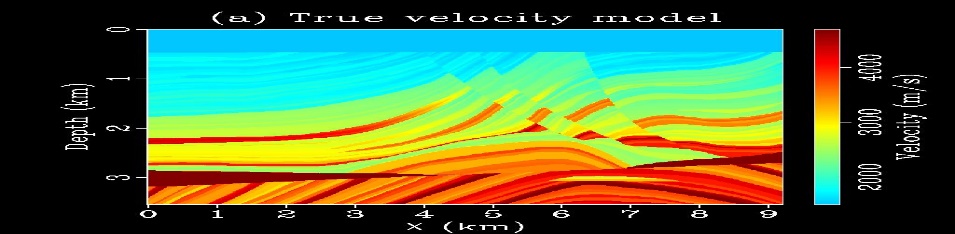 12 shots
Priorconditioned LSRTM
Priorconditioned RTM
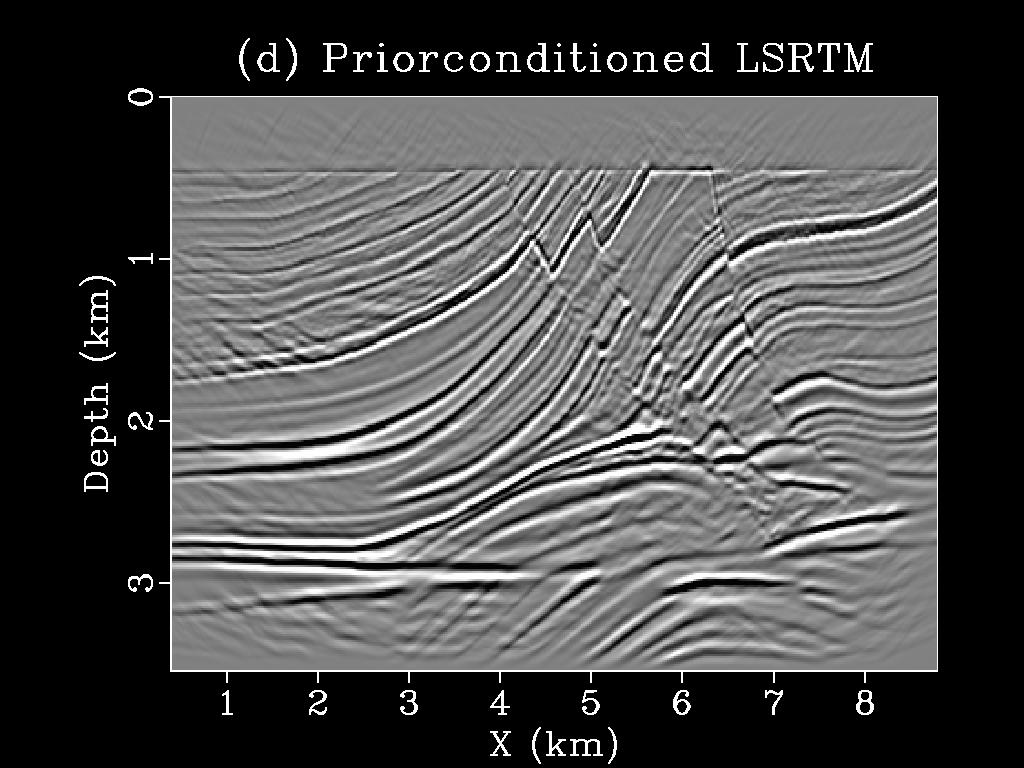 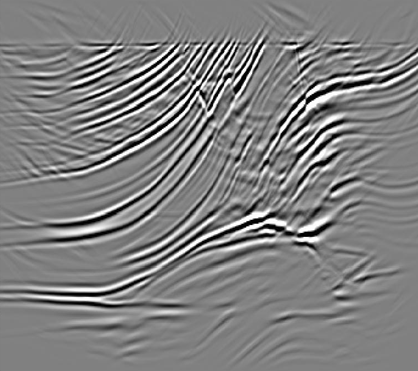 1
Z (km)
3
4
X (km)
8
4
X (km)
8
10 iterations
3D Example
SEG/EAGE Salt model
Sandia/SEG C3 45 shot subset
10
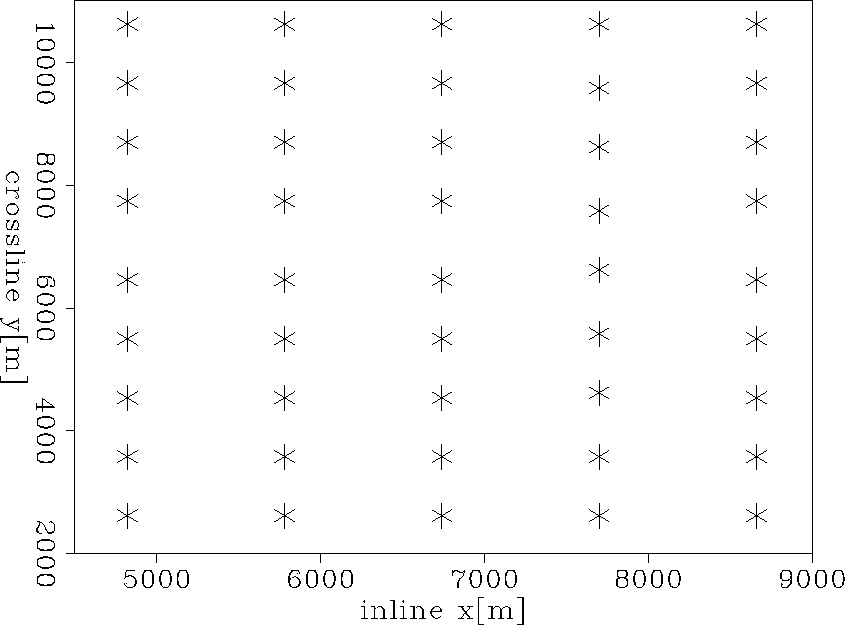 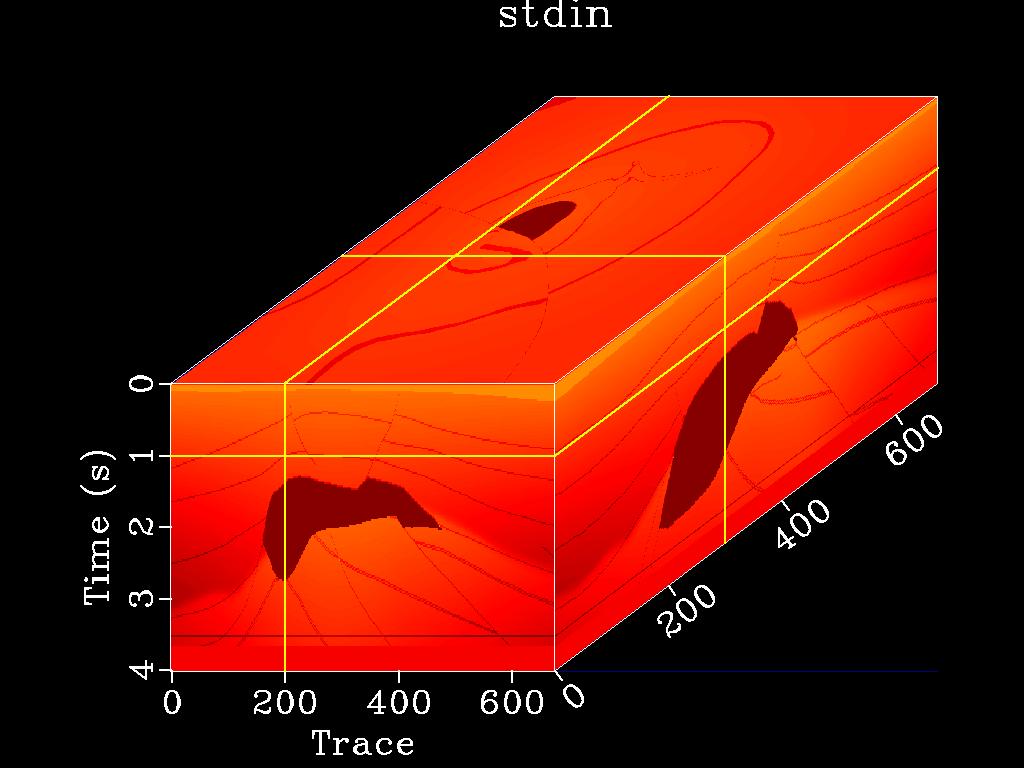 1
Crossline Y(km)
Z (km)
10
Y (km)
3
2
45 shots, 625 samples per trace, 8ms sampling rate, 201X201 receiver grid, 5X9 source grid, 960 m shot and shot-line separation
5
9
Inline X(km)
5
10
5
X (km)
RTM
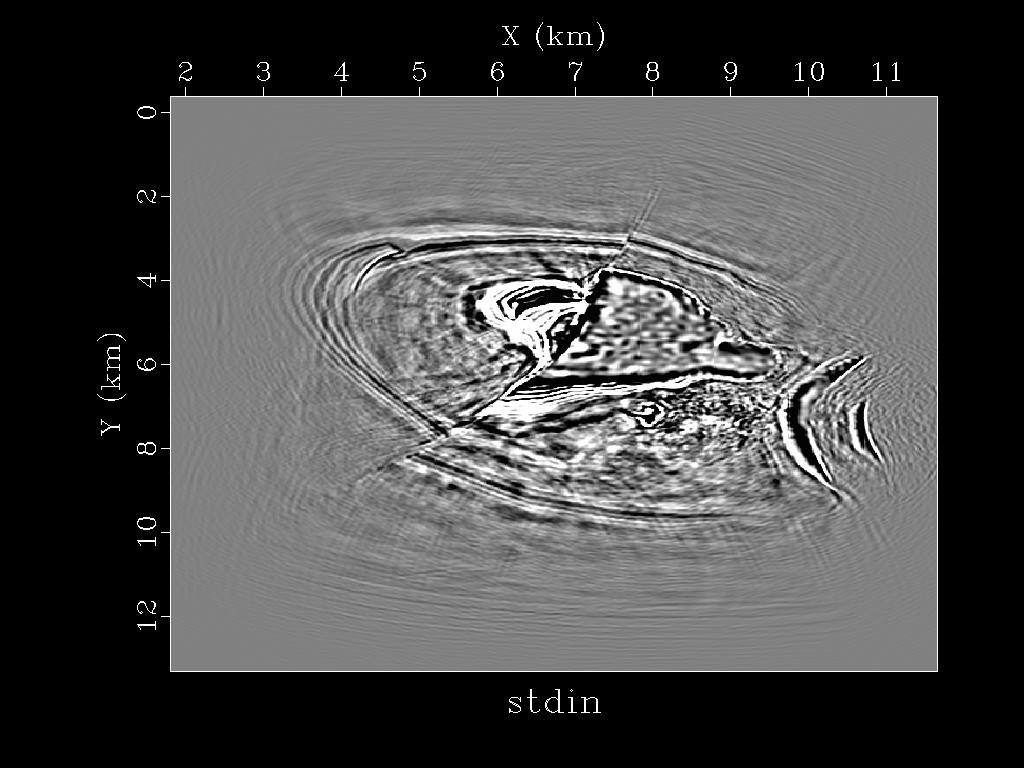 10
1
Y (km)
Z (km)
5
3
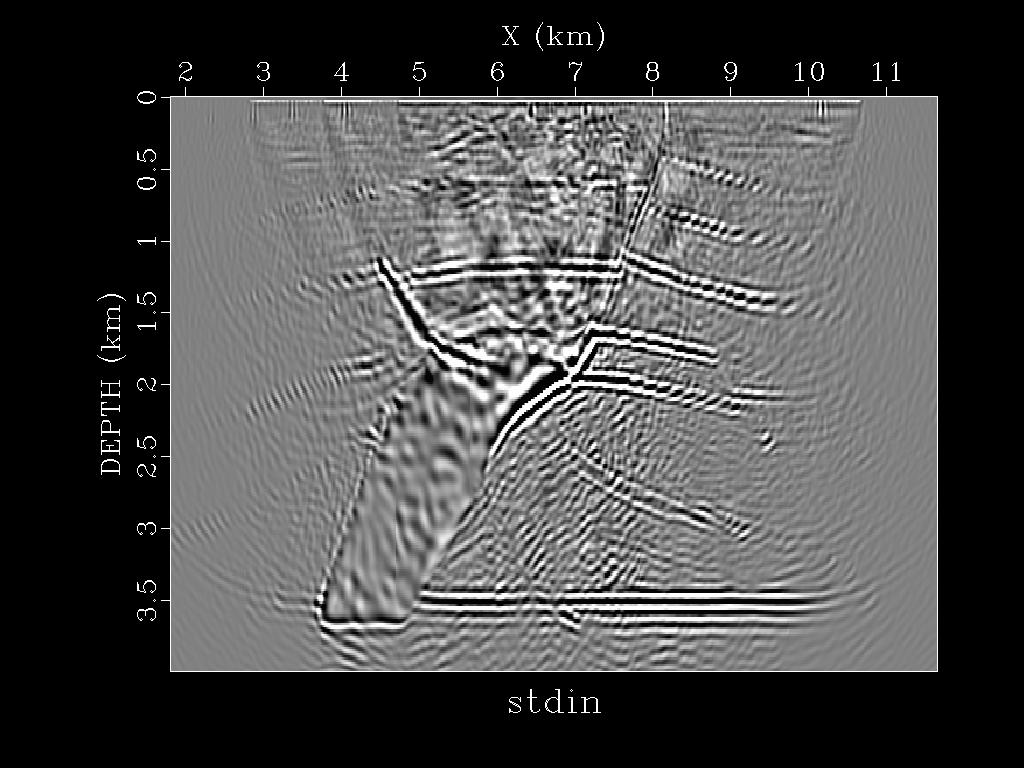 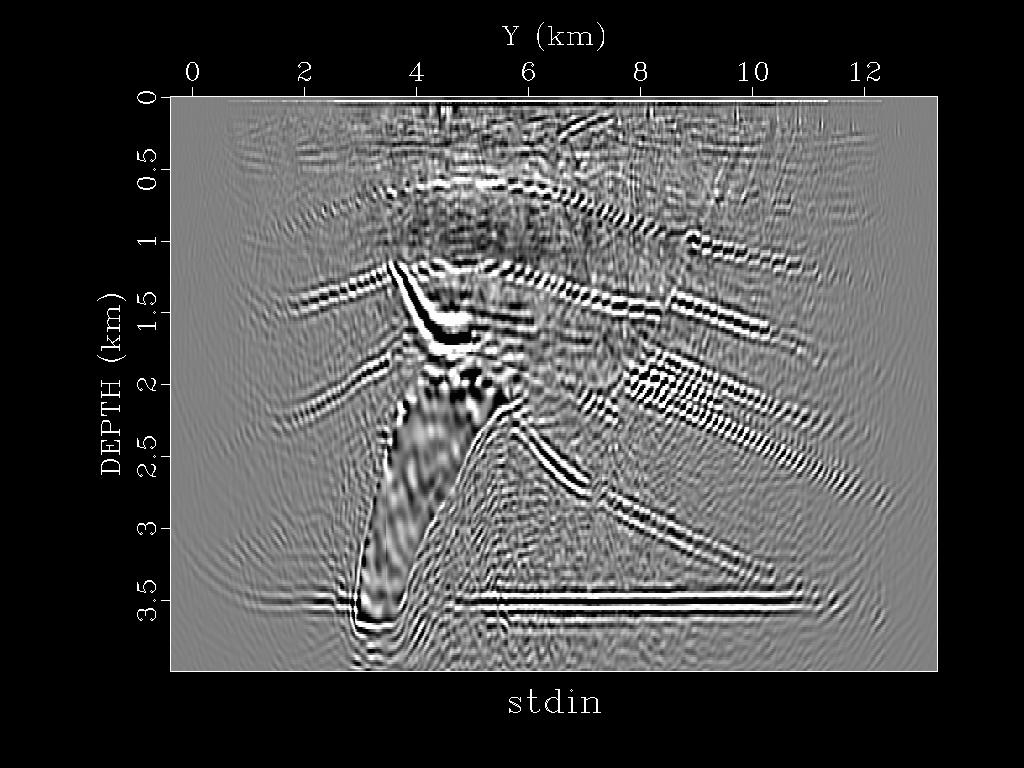 10
10
5
5
X (km)
Y (km)
LSRTM
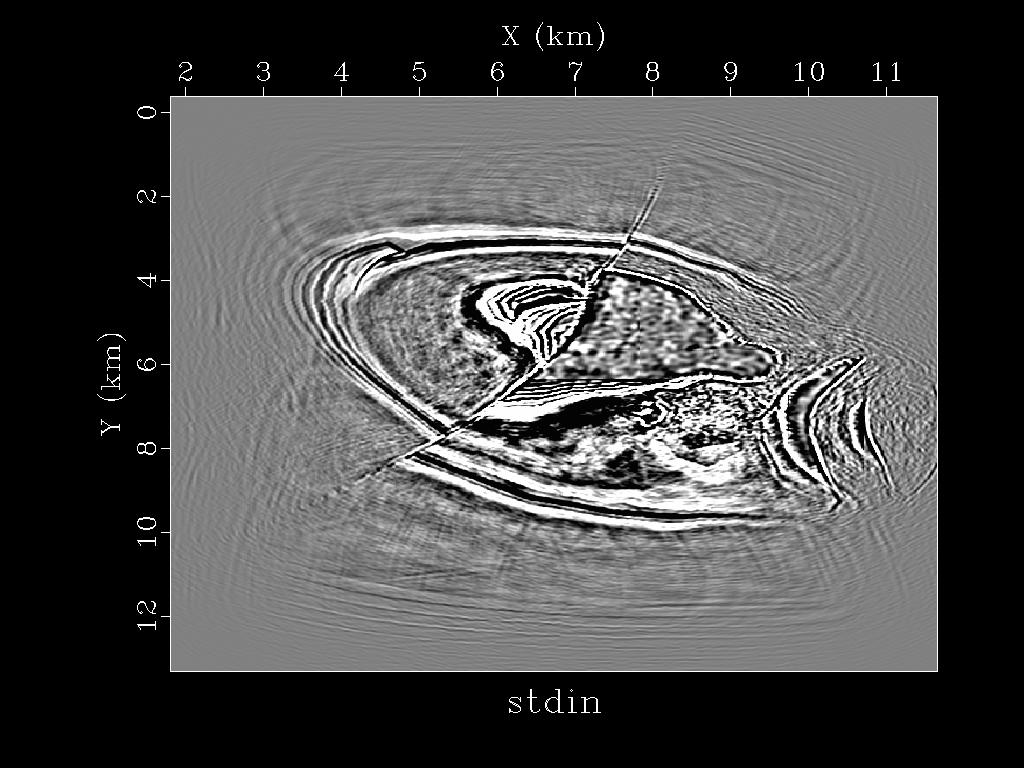 10
1
Y (km)
Z (km)
5
3
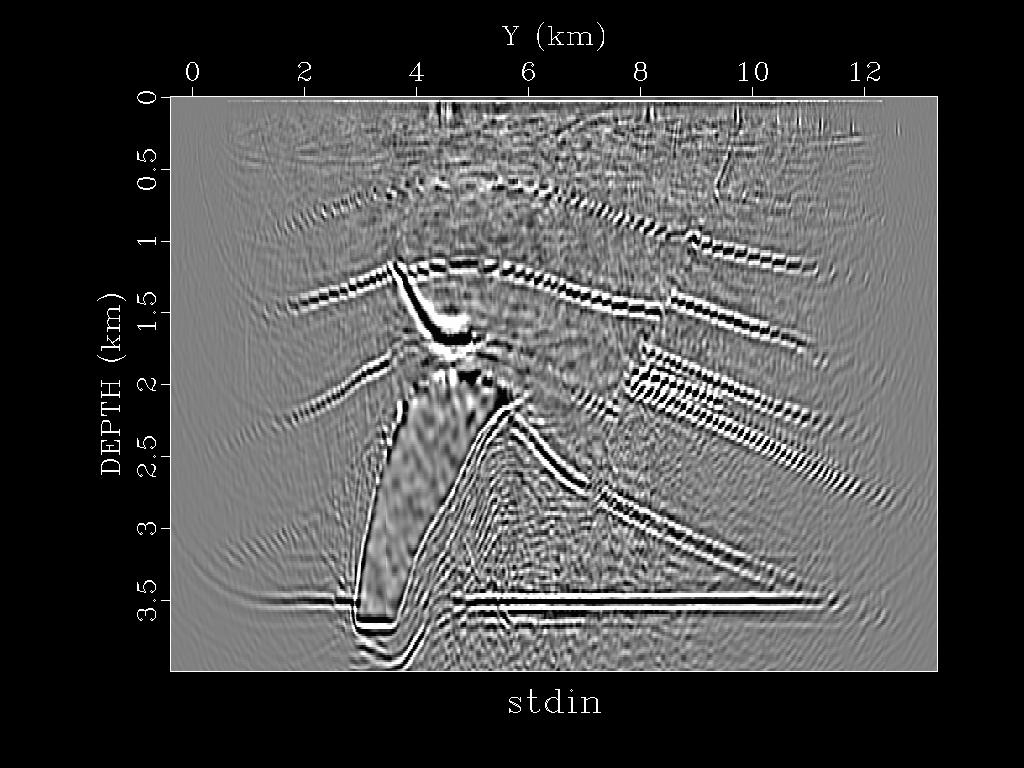 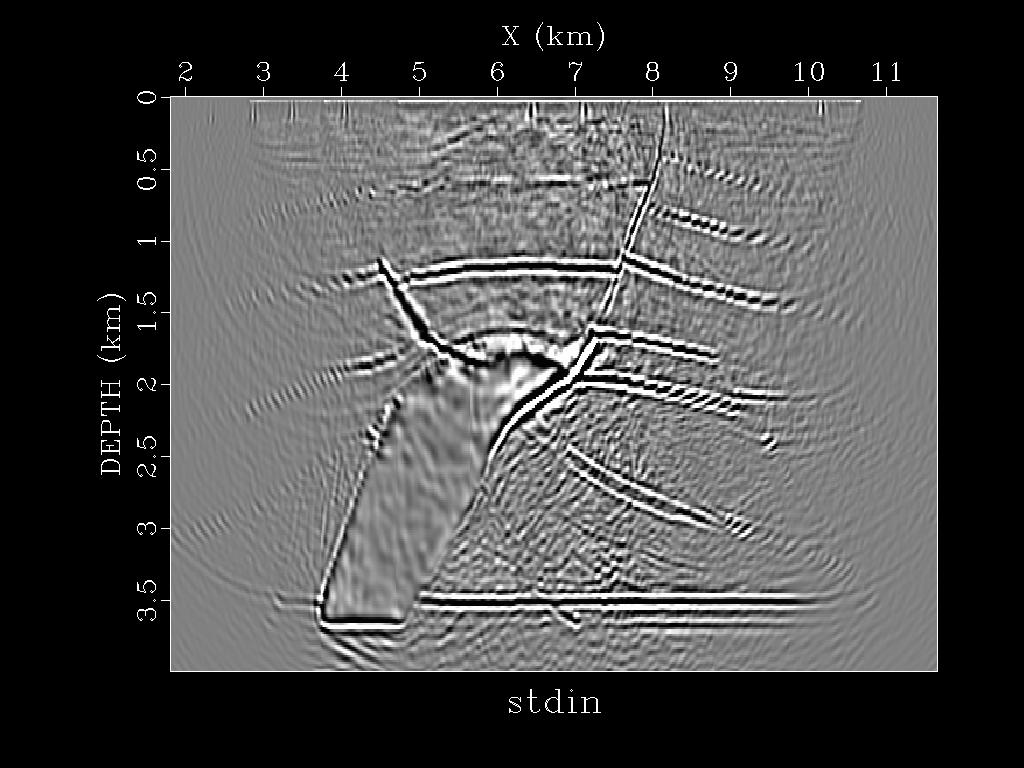 10
10
5
5
X (km)
Y (km)
Priorconditioned LSRTM
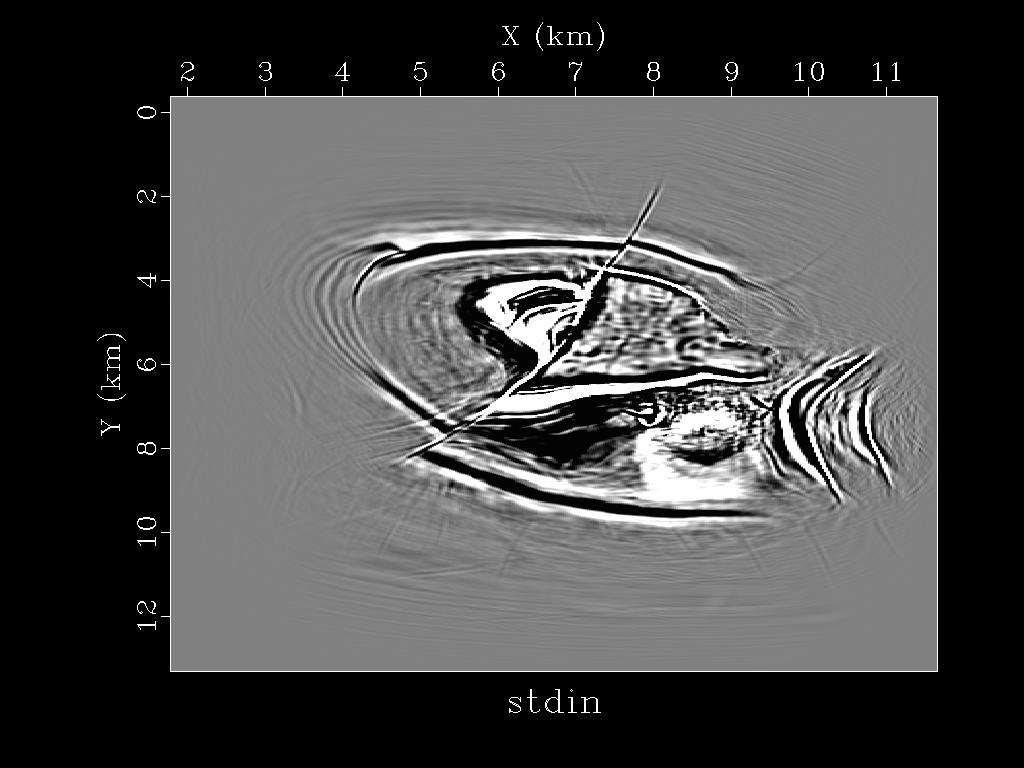 10
1
Y (km)
Z (km)
5
3
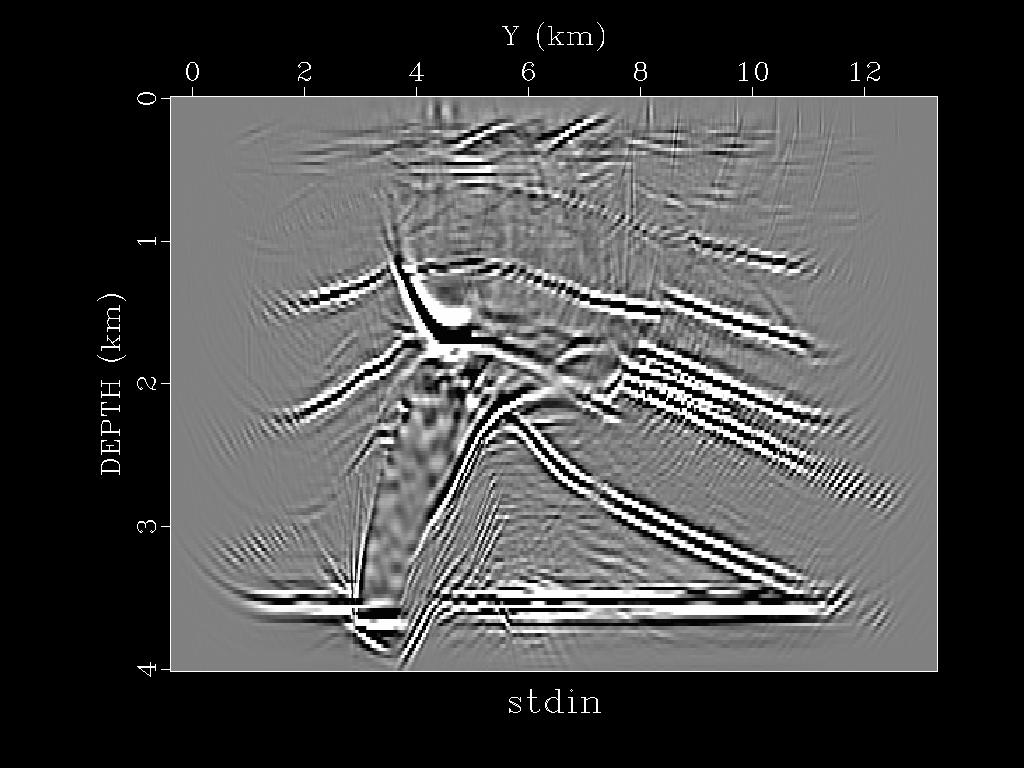 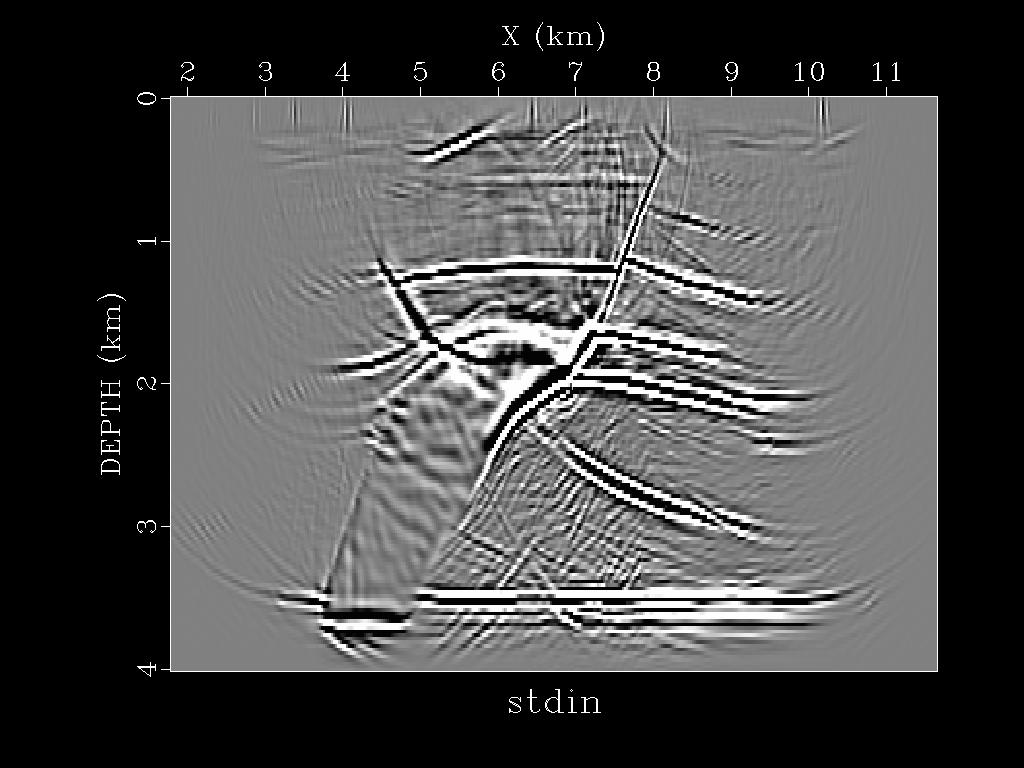 10
10
5
5
X (km)
Y (km)
OBS Survey Parameters
Survey Geometry Map
3D OBS data parameters:
234 OBS stations
 400m OBS spacing
129 source-lines
40-50m water depth
Receiver stations
14
Y (km)
2
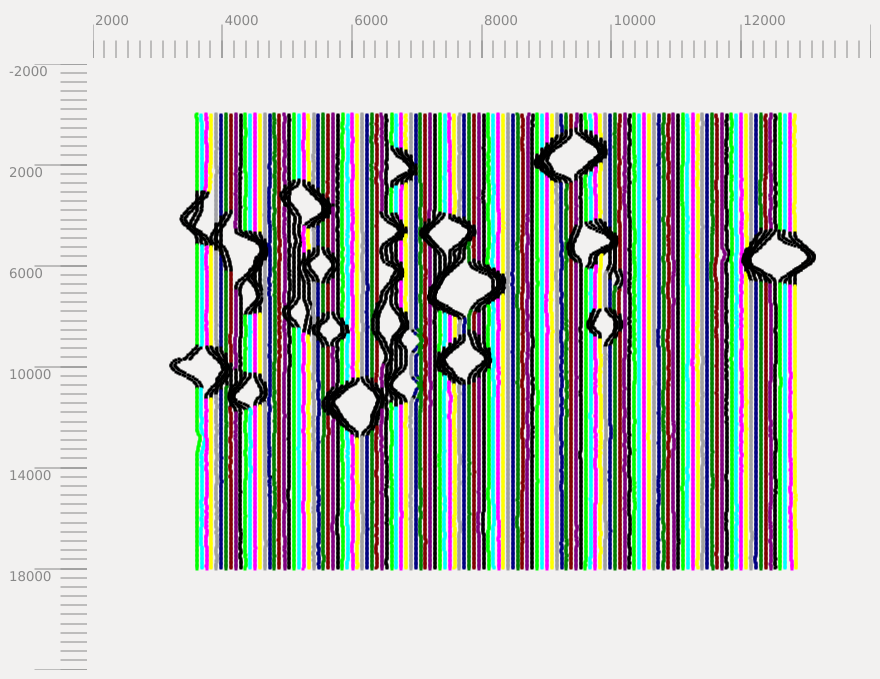 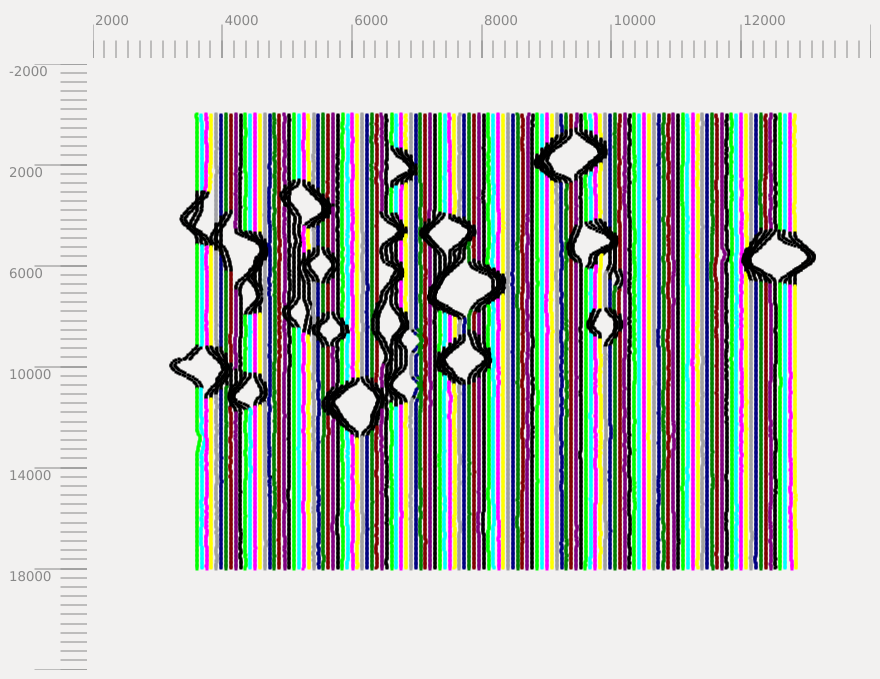 -2
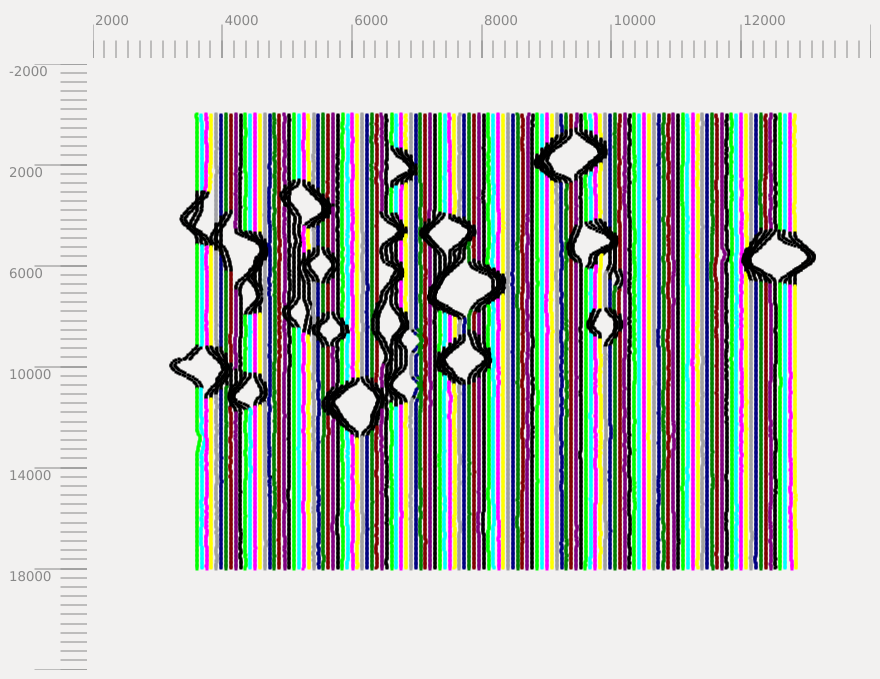 Source boat sail lines
X (km)
18
OBS Data
Shot No.
1
26
0
Acquisition
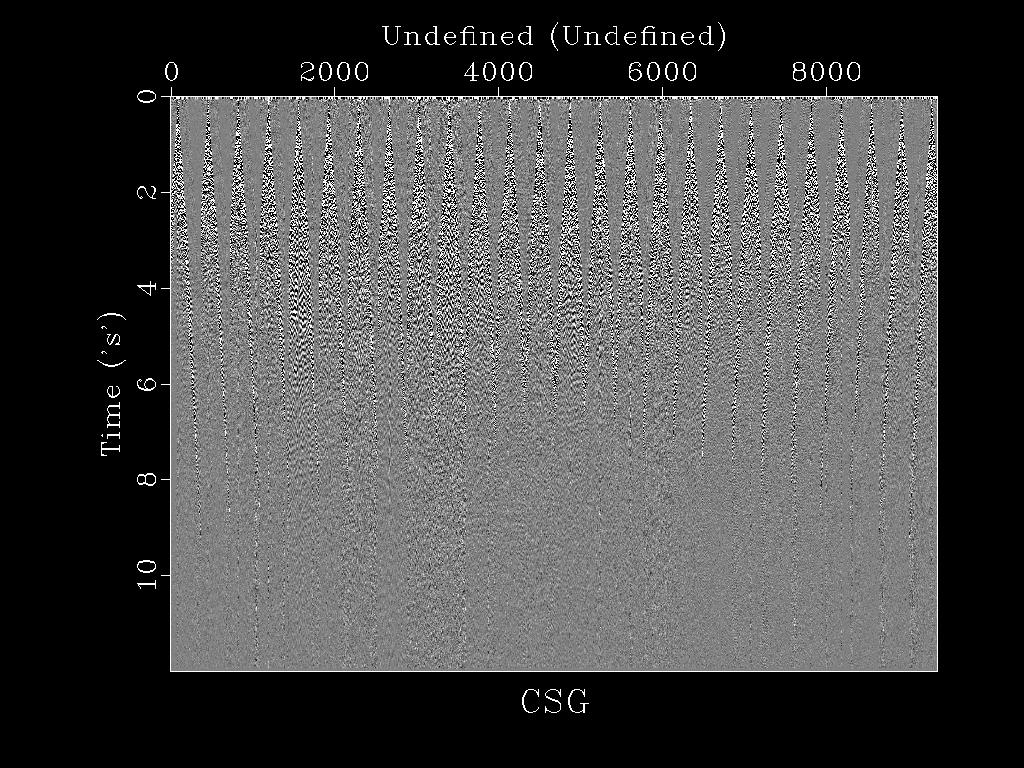 26 OBS nodes – 402.5 m spacing.
360 shots – 50 m spacing.
Time (s)
For migration
26 shots – 402.5 m spacing.
360 receivers – 50 m spacing.
Velocity model by GN FWI (Altheyab, 2015).
10
OBS Tomogram
Velocity Model (AlTheyab, 2015)
4
km/s
15
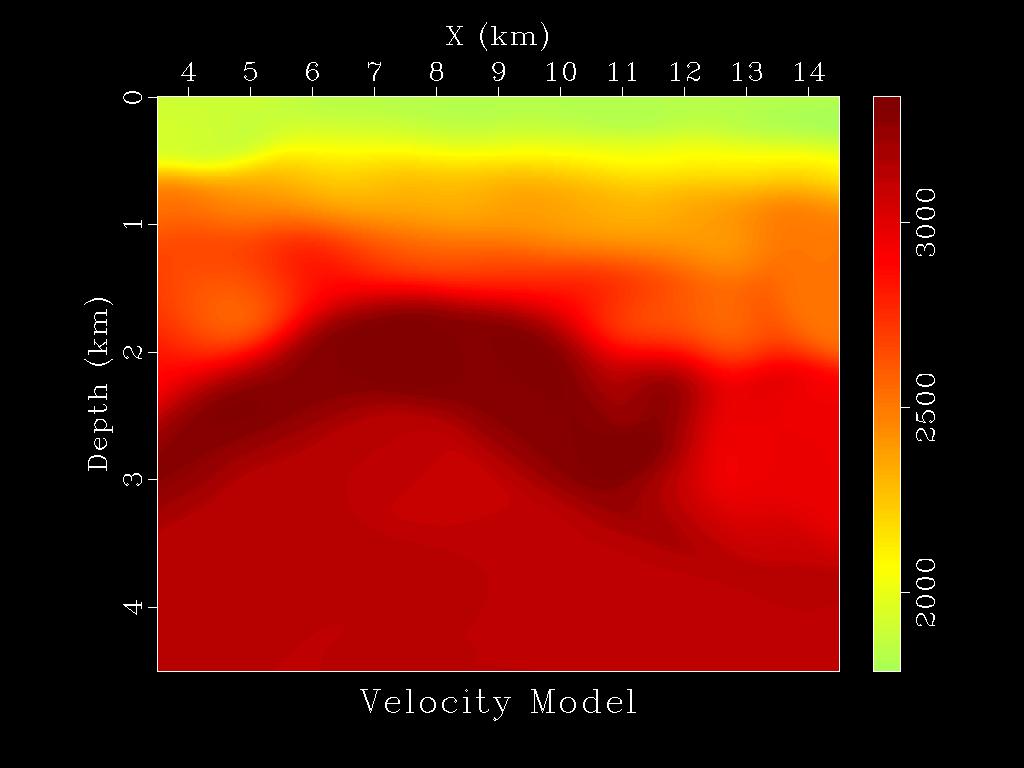 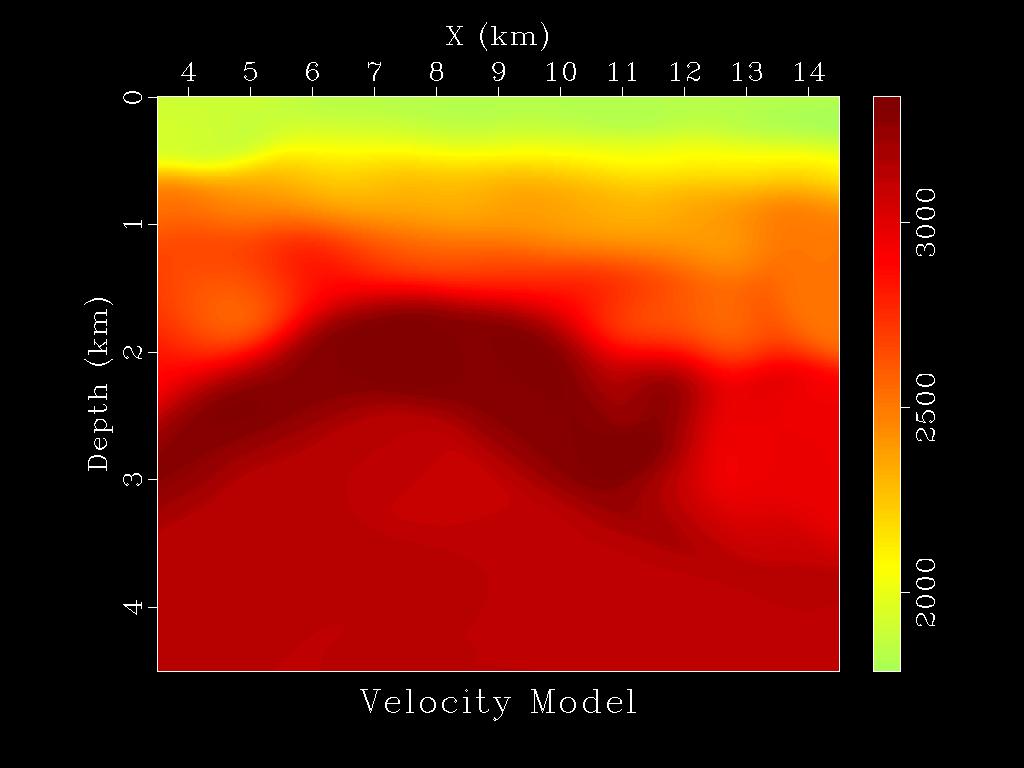 3
1
Z (km)
2.5
2
4
X (km)
OBS Data
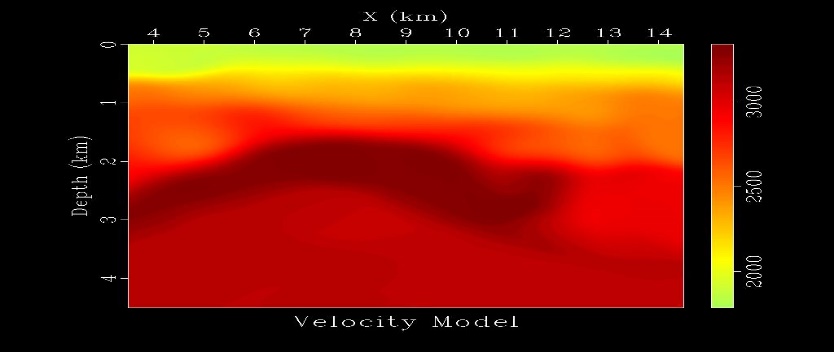 10 iterations
4
4
15
15
RTM
LSRTM
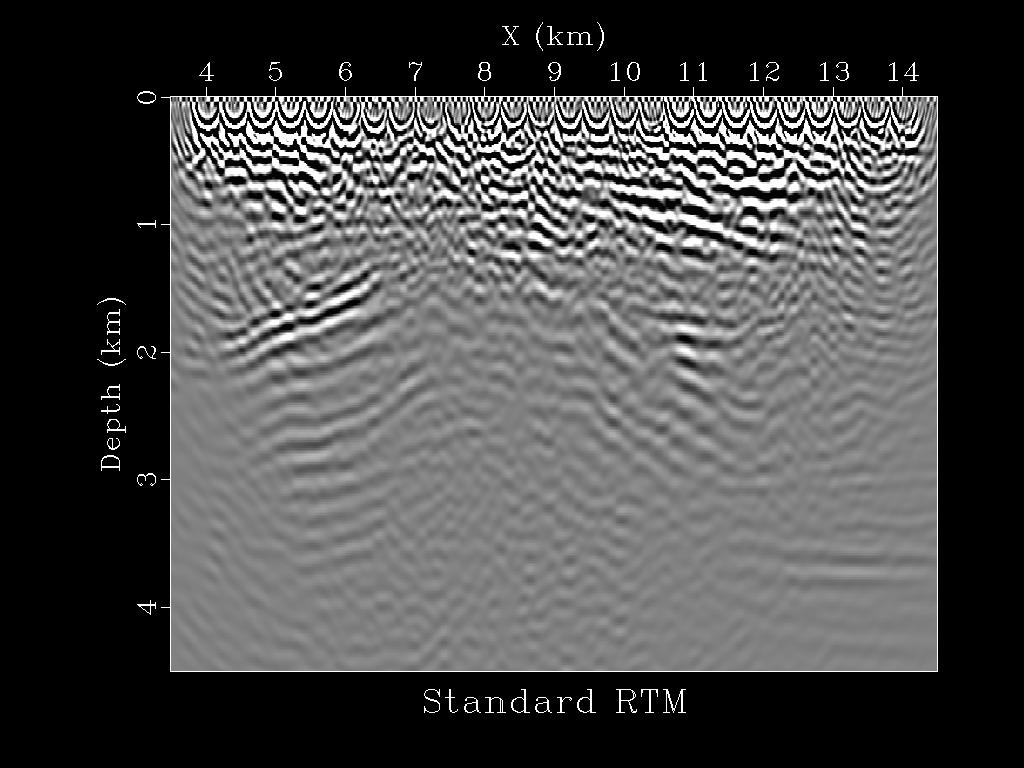 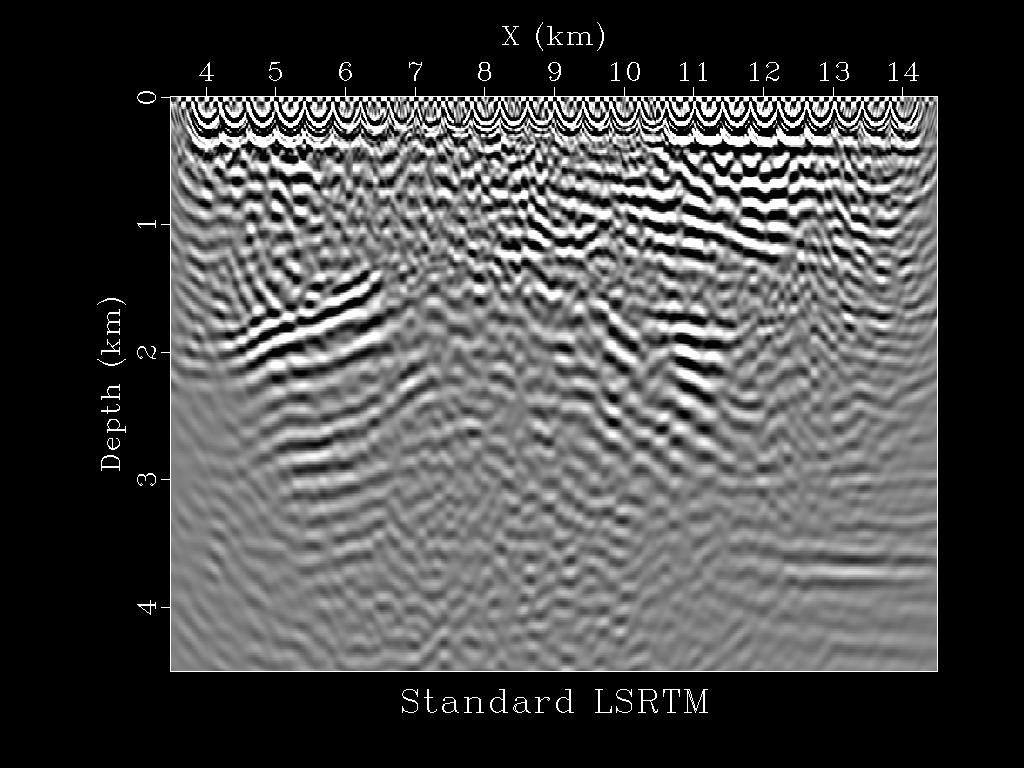 1
Z (km)
4
X (km)
X (km)
OBS Data
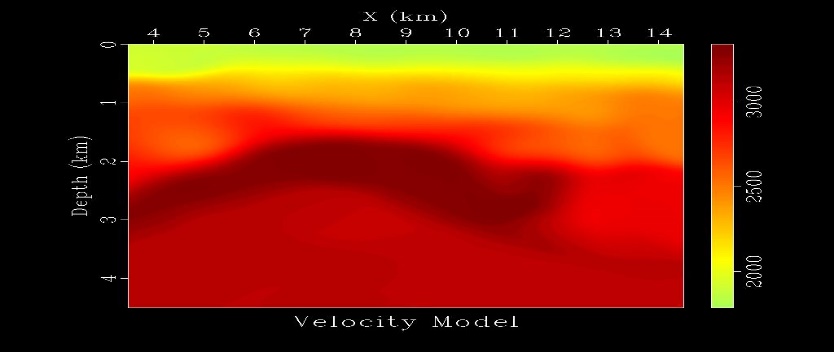 10 iterations
4
4
15
15
Priorconditioned RTM
LSRTM
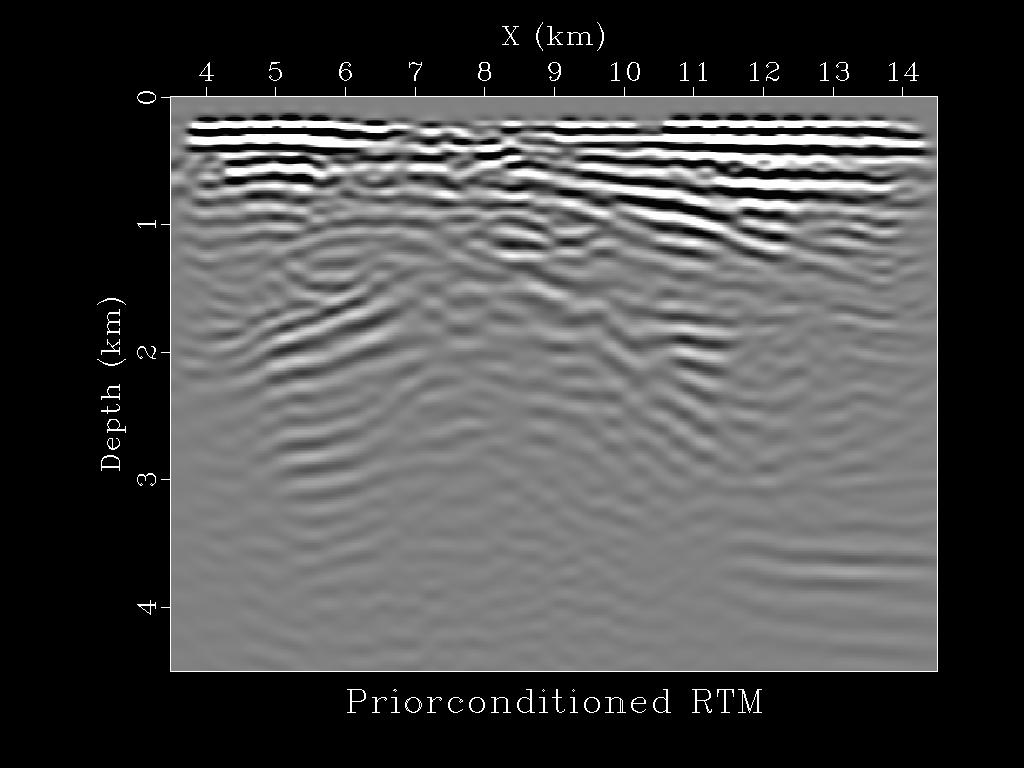 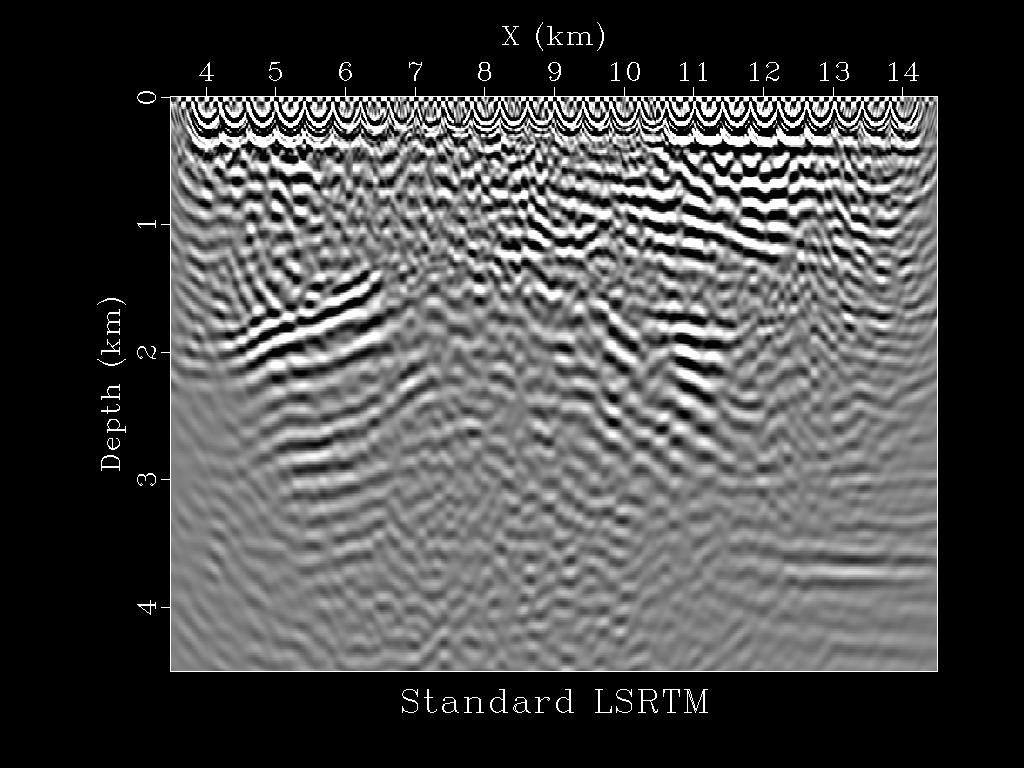 1
Z (km)
4
X (km)
X (km)
OBS Data
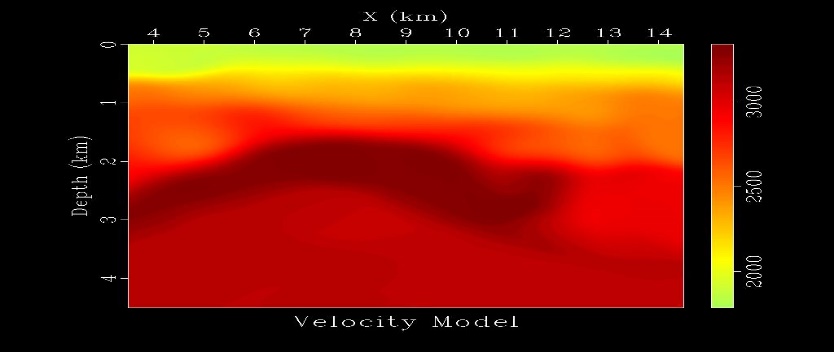 10 iterations
4
4
15
15
Priorconditioned RTM
Priorconditioned LSRTM
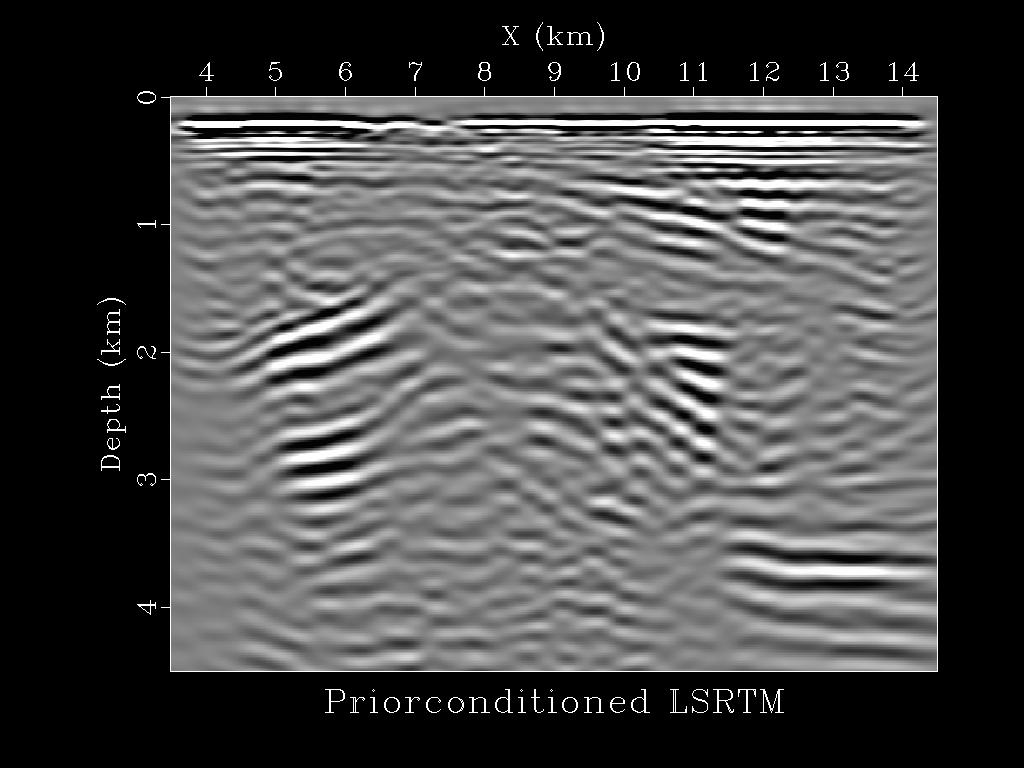 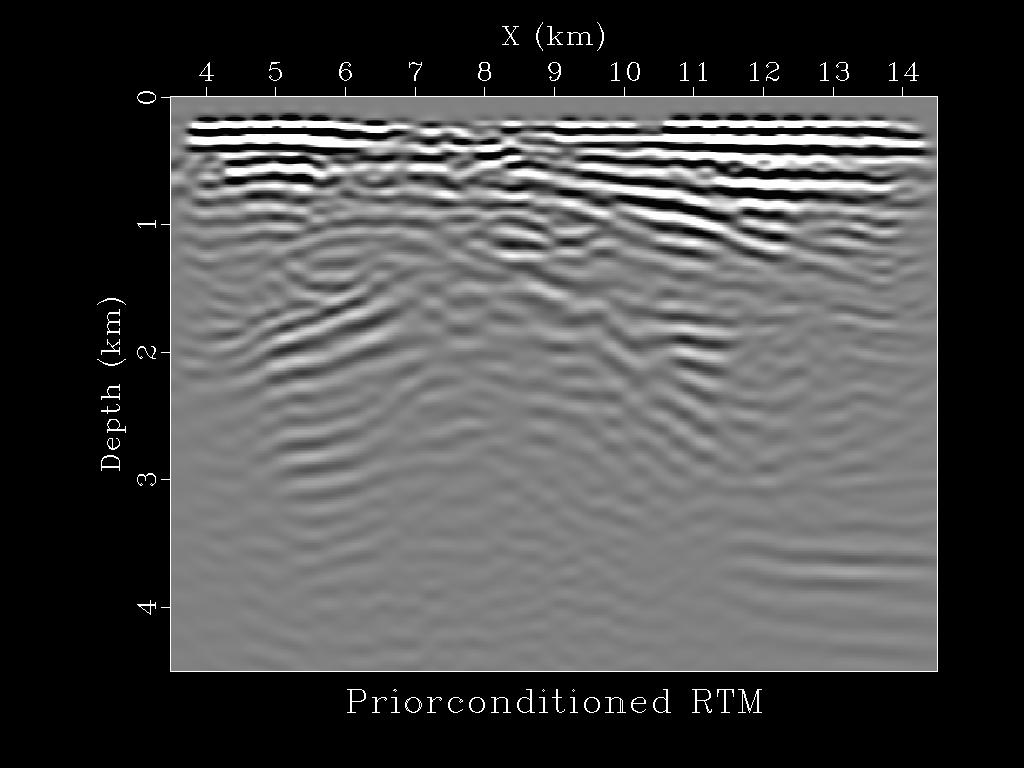 1
Z (km)
4
X (km)
X (km)
Outline
Motivation

Theory of Priorconditioning

Numerical Examples

 LSRTM using very sparse shots

 Denoising multisource LSRTM	

Conclusions
Denoising Multisource LSM
Migration Velocity
True Velocity
km/s
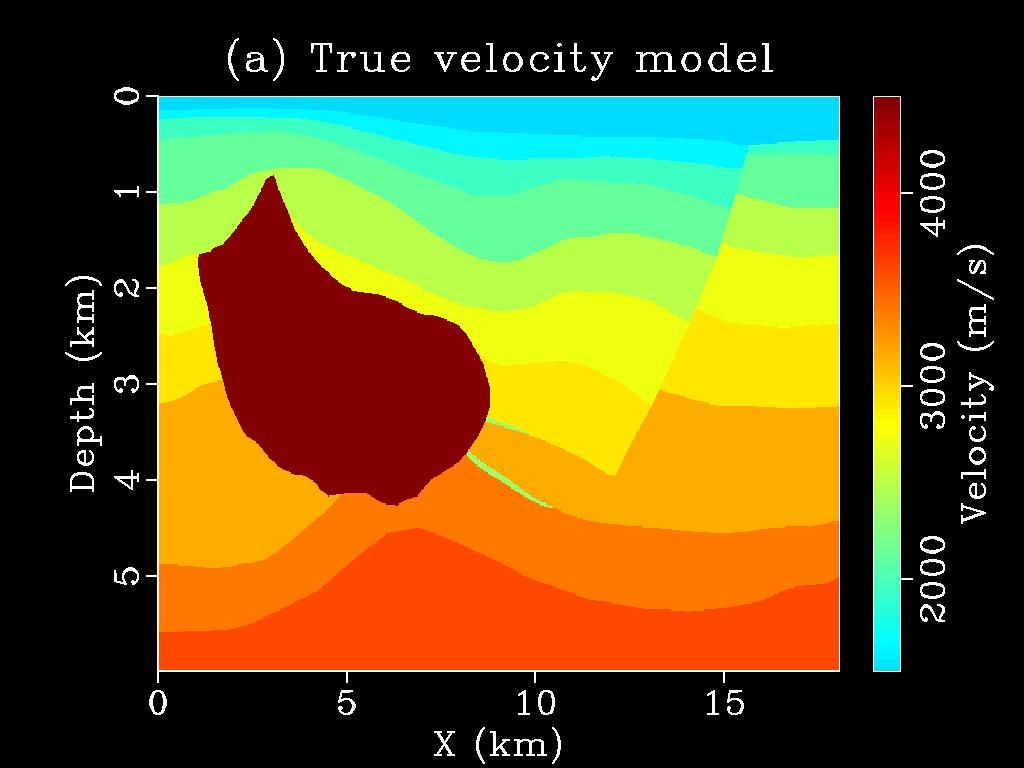 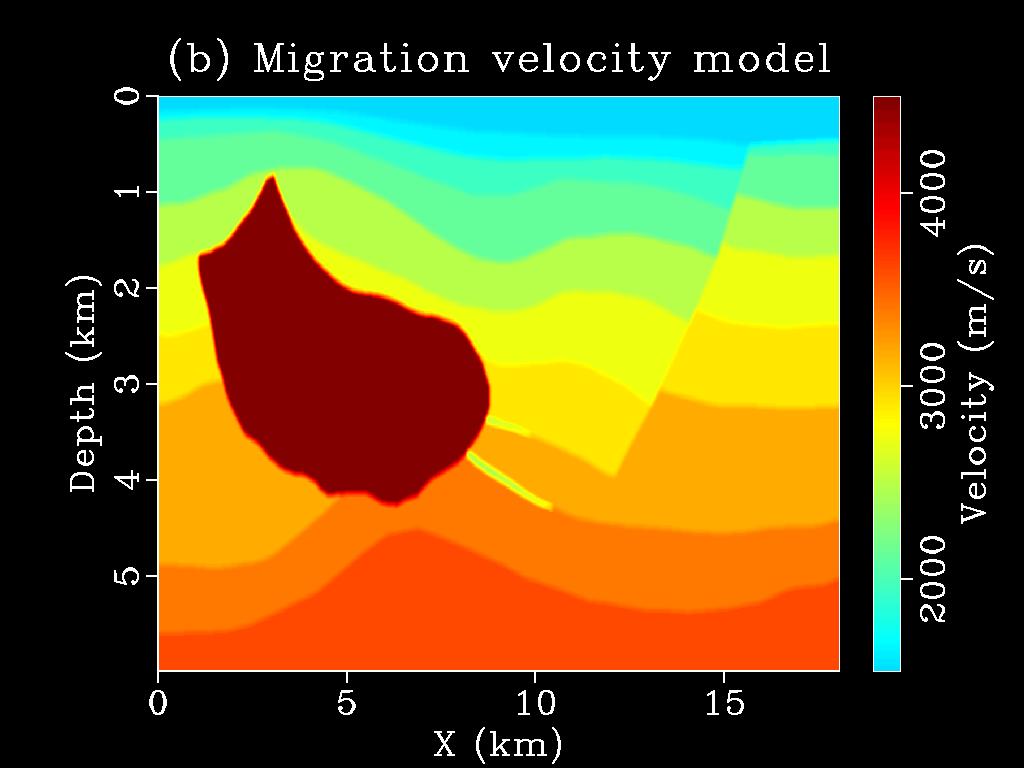 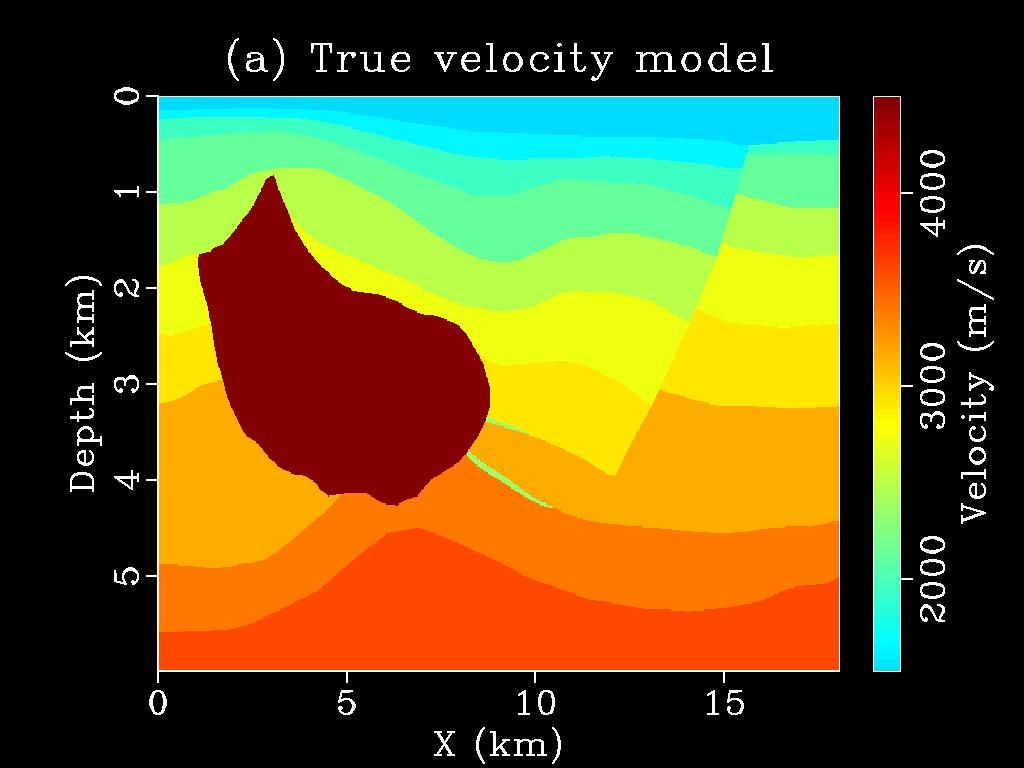 1
4
3
Z (km)
2
5
5
5
X (km)
X (km)
15
15
Denoising Multisource LSM
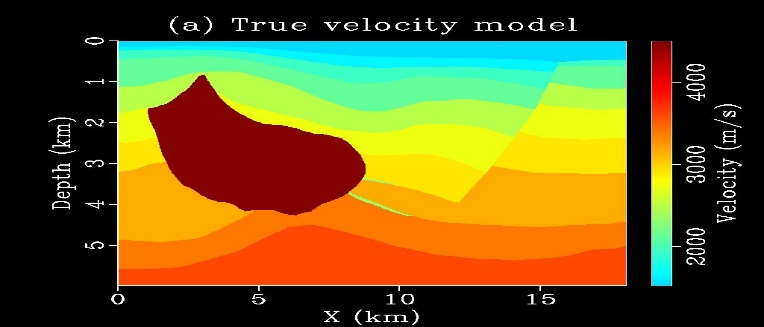 Migration Velocity
Multisource RTM
km/s
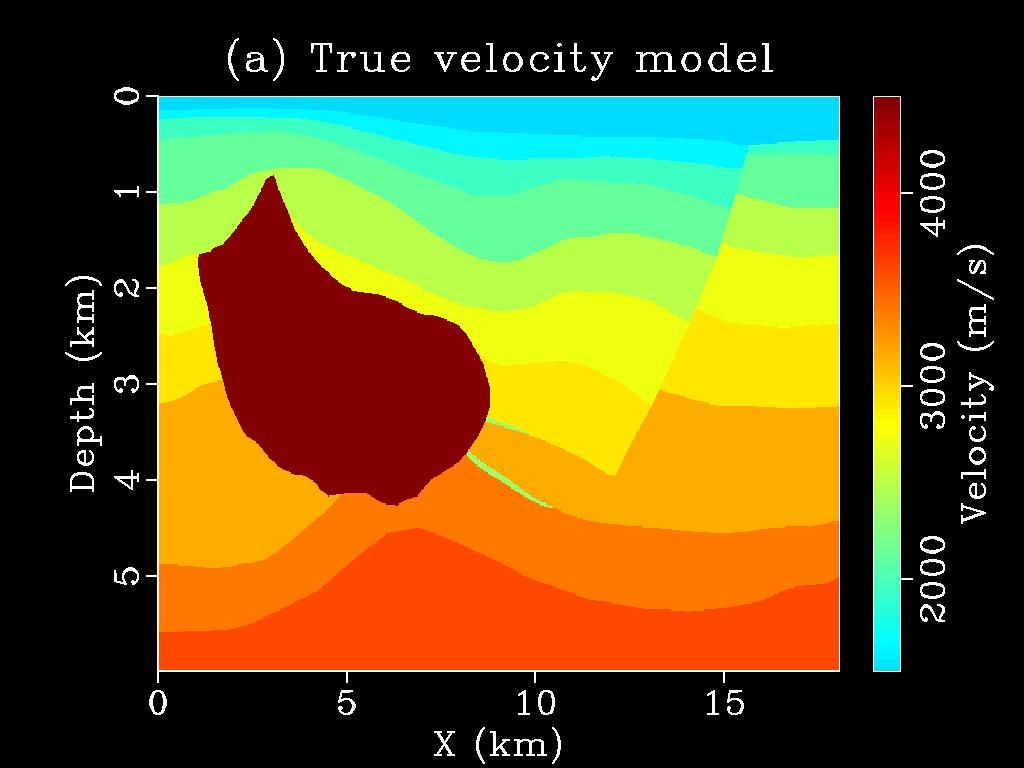 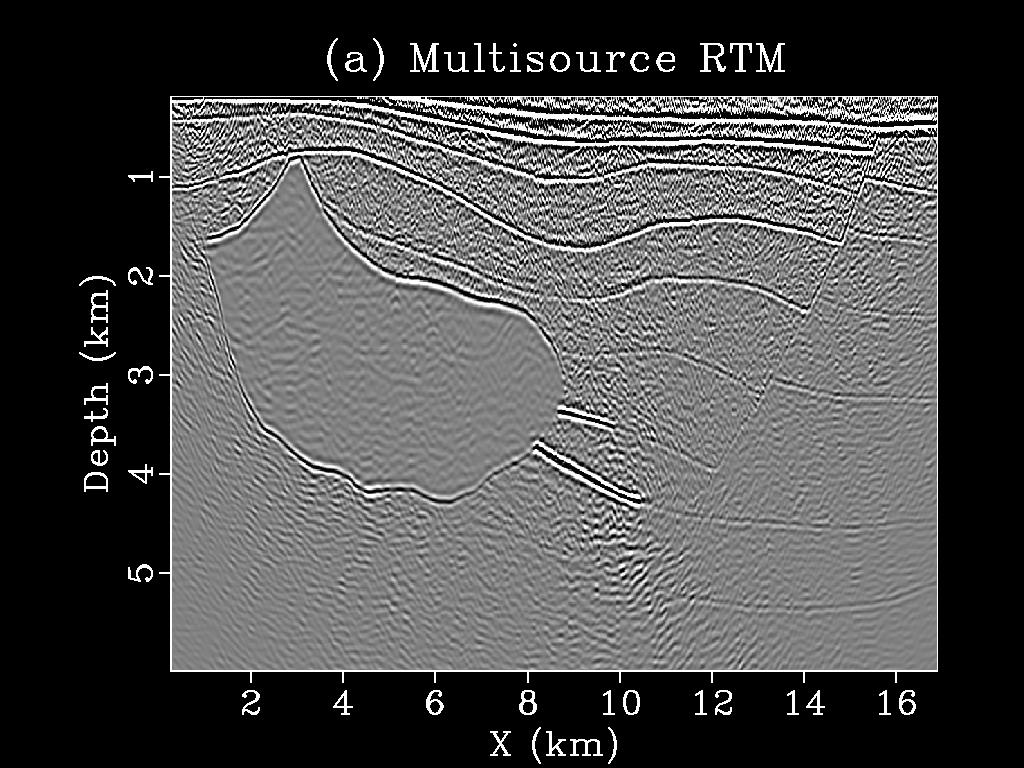 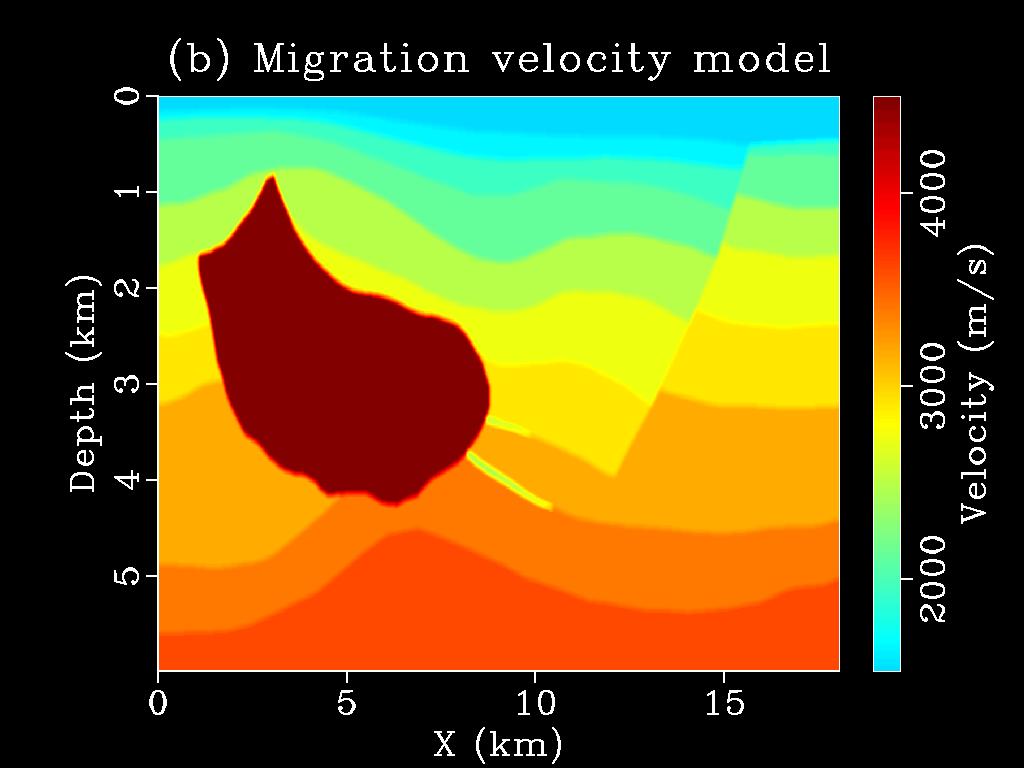 1
4
3
Z (km)
2
5
5
5
X (km)
X (km)
15
15
100 shots            1 supergather
Denoising Multisource LSM
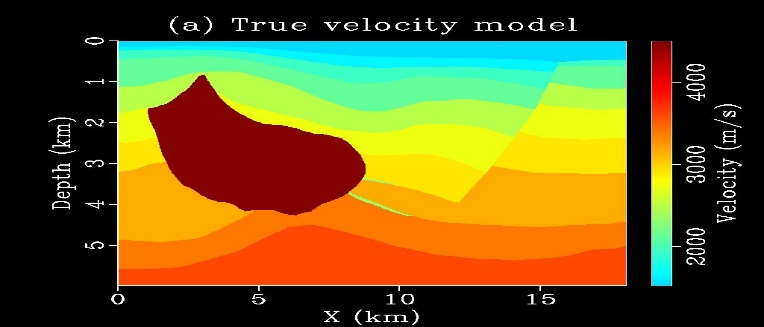 10 iterations !!!
Multisource LSRTM
Multisource RTM
km/s
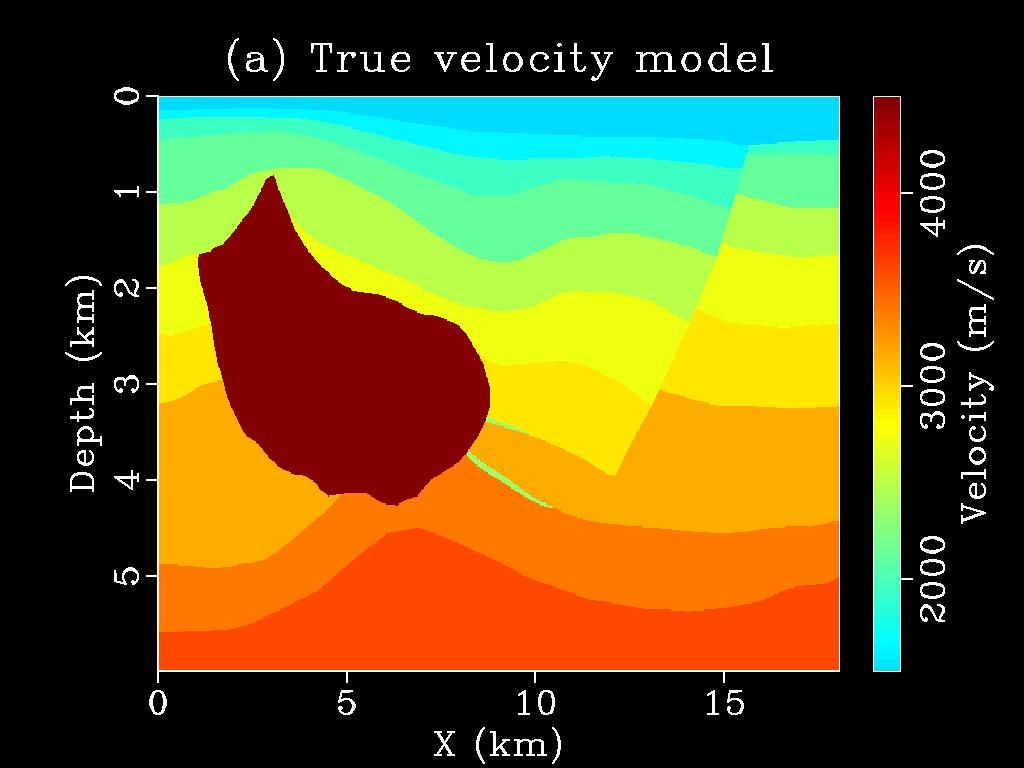 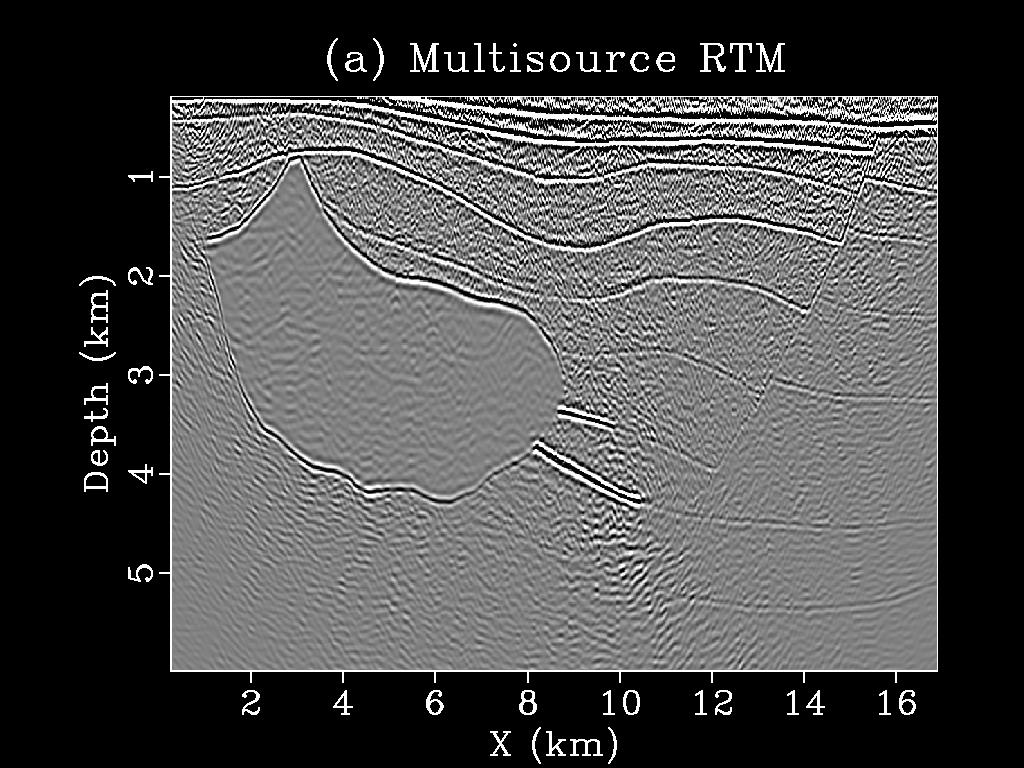 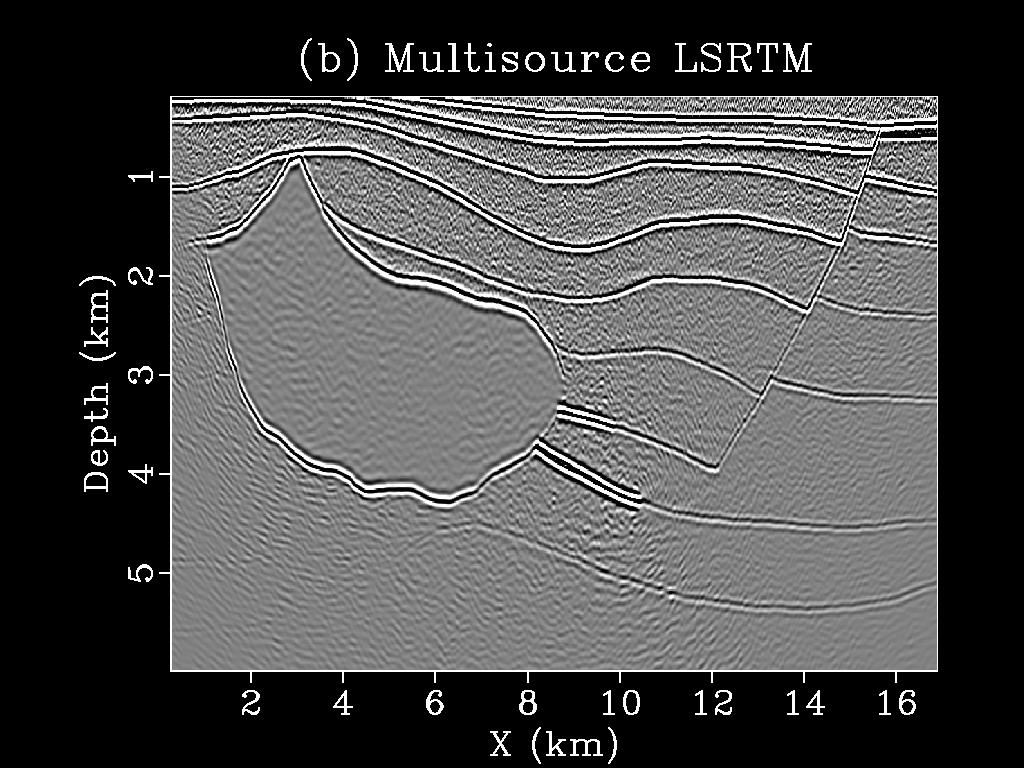 1
4
3
Z (km)
2
5
5
5
X (km)
X (km)
15
15
100 shots            1 supergather
Denoising Multisource LSM
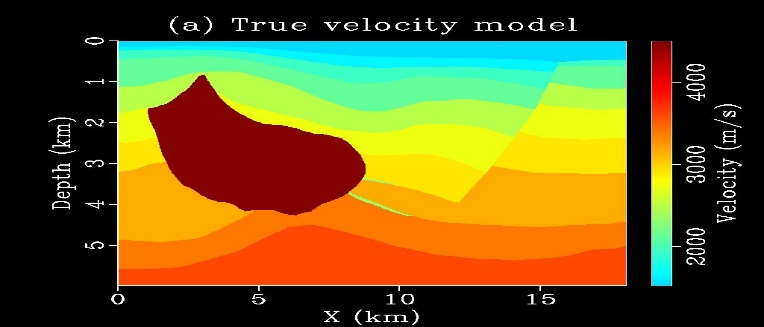 10 iterations !!!
Multisource LSRTM
Priorconditioned Multisource RTM
km/s
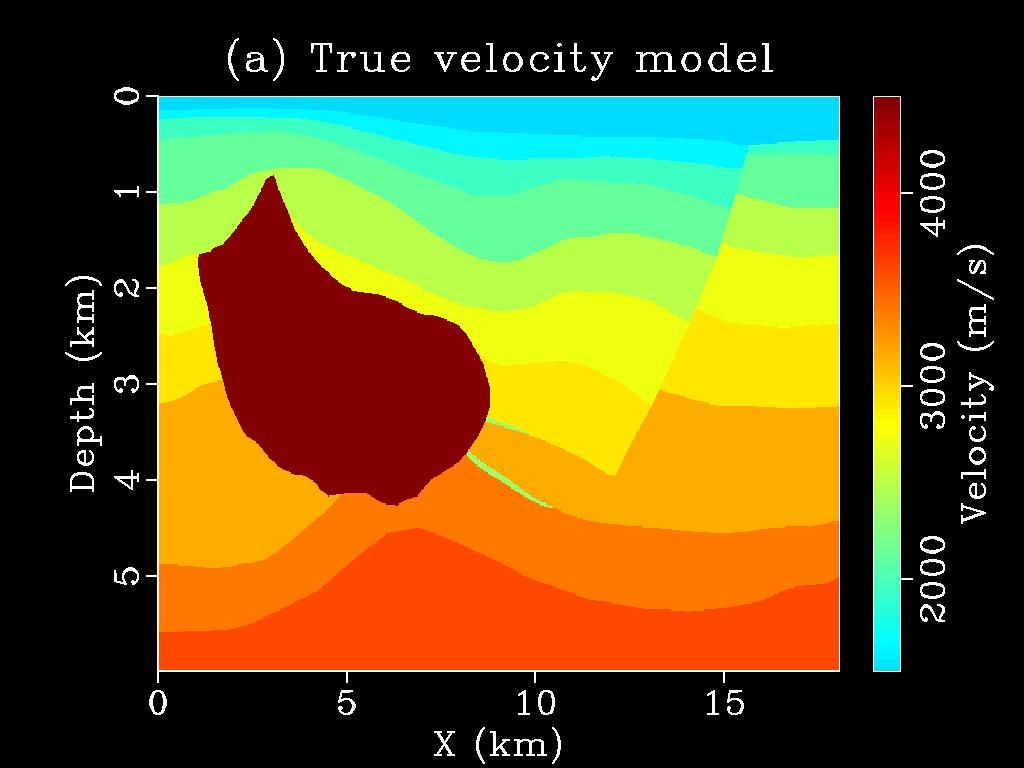 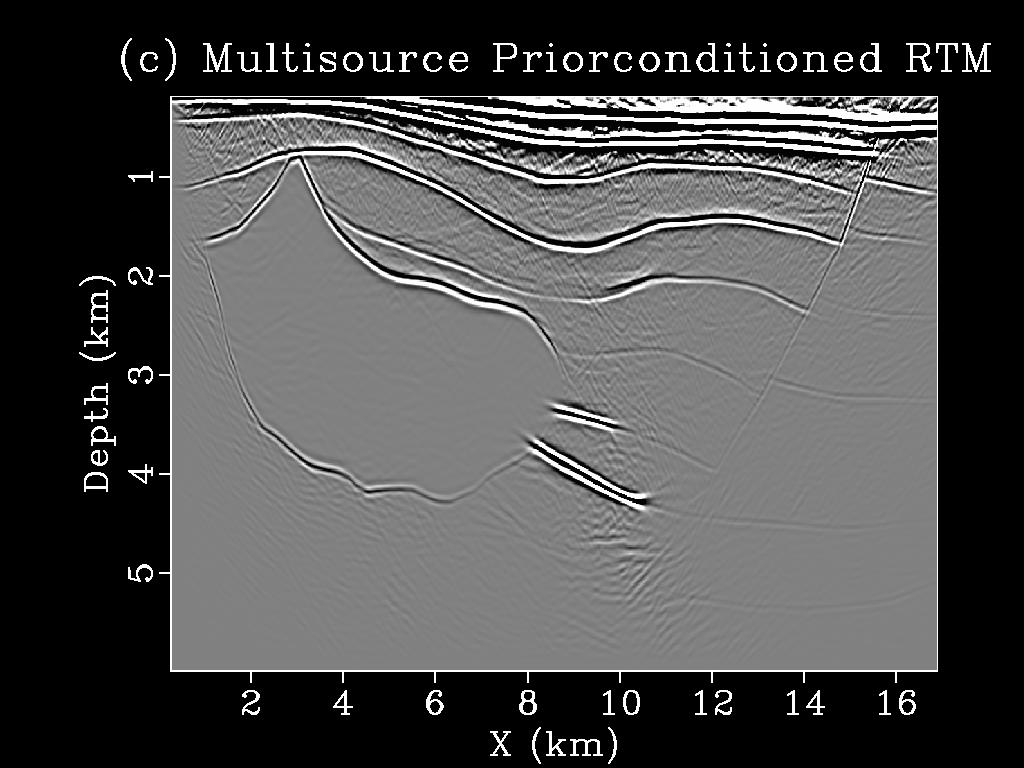 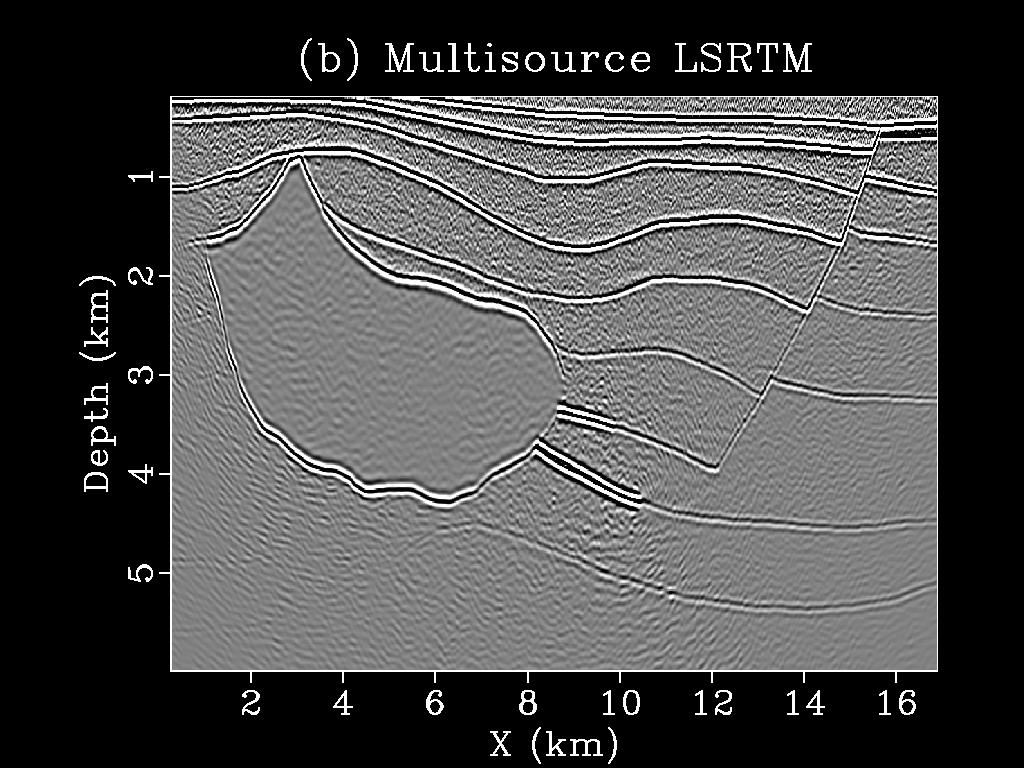 1
4
3
Z (km)
2
5
5
5
X (km)
X (km)
15
15
100 shots            1 supergather
Denoising Multisource LSM
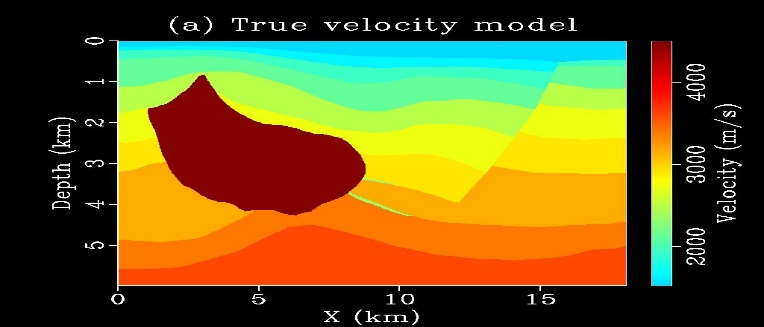 10 iterations !!!
Priorconditioned Multisource LSRTM
Priorconditioned Multisource RTM
km/s
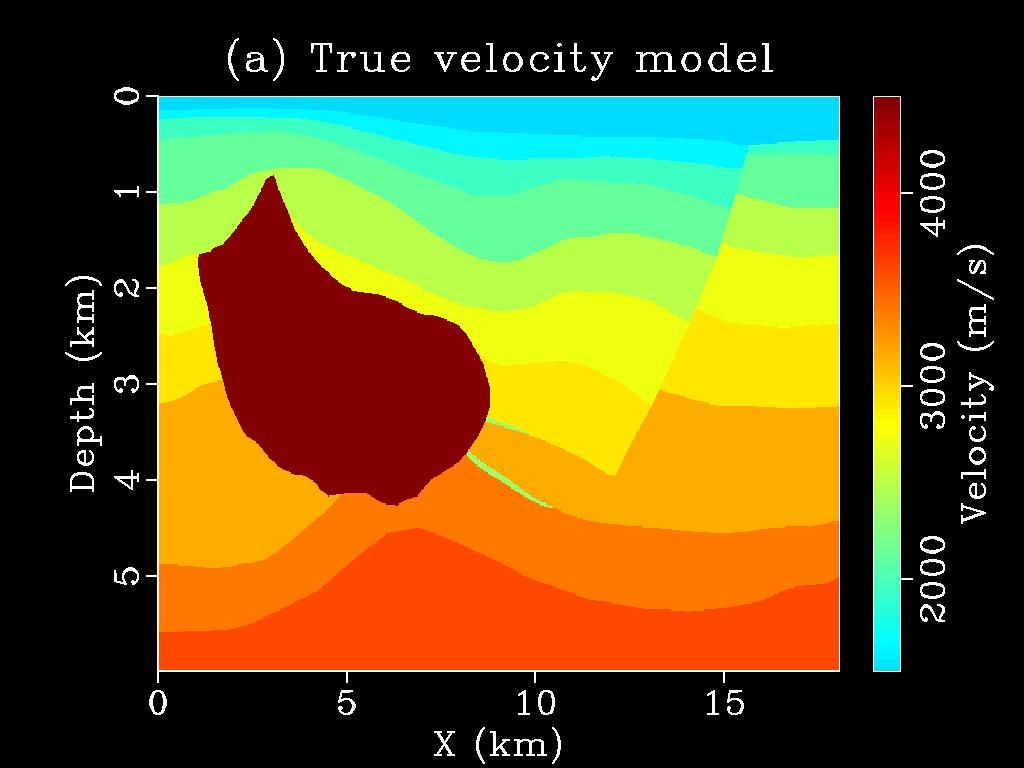 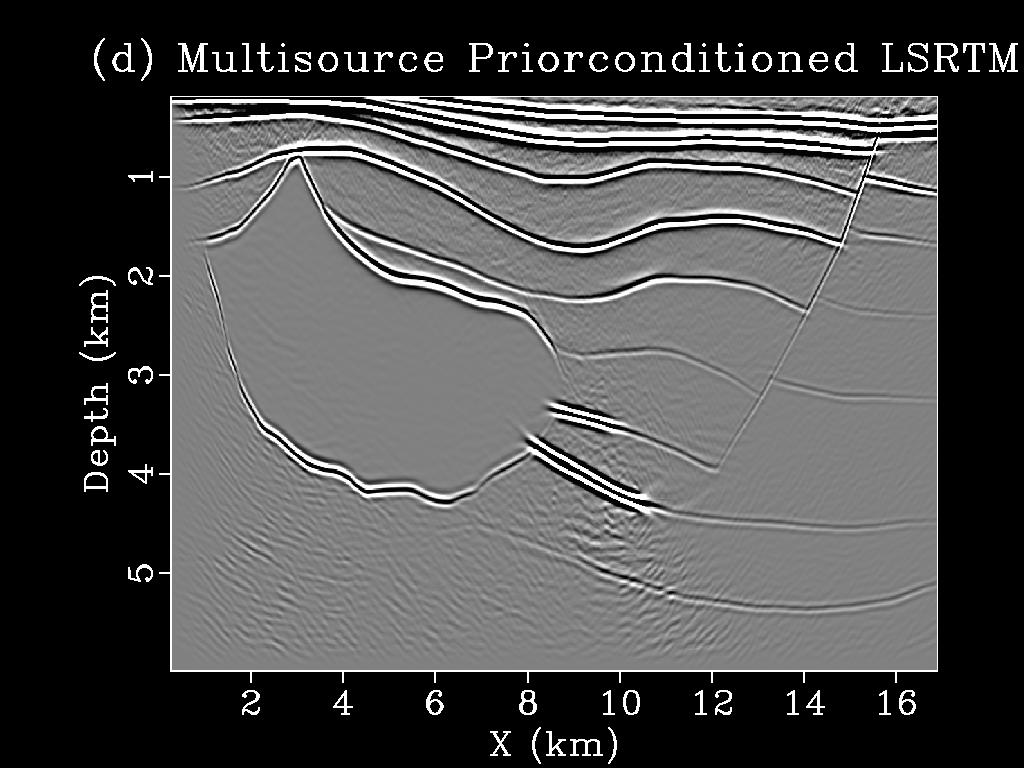 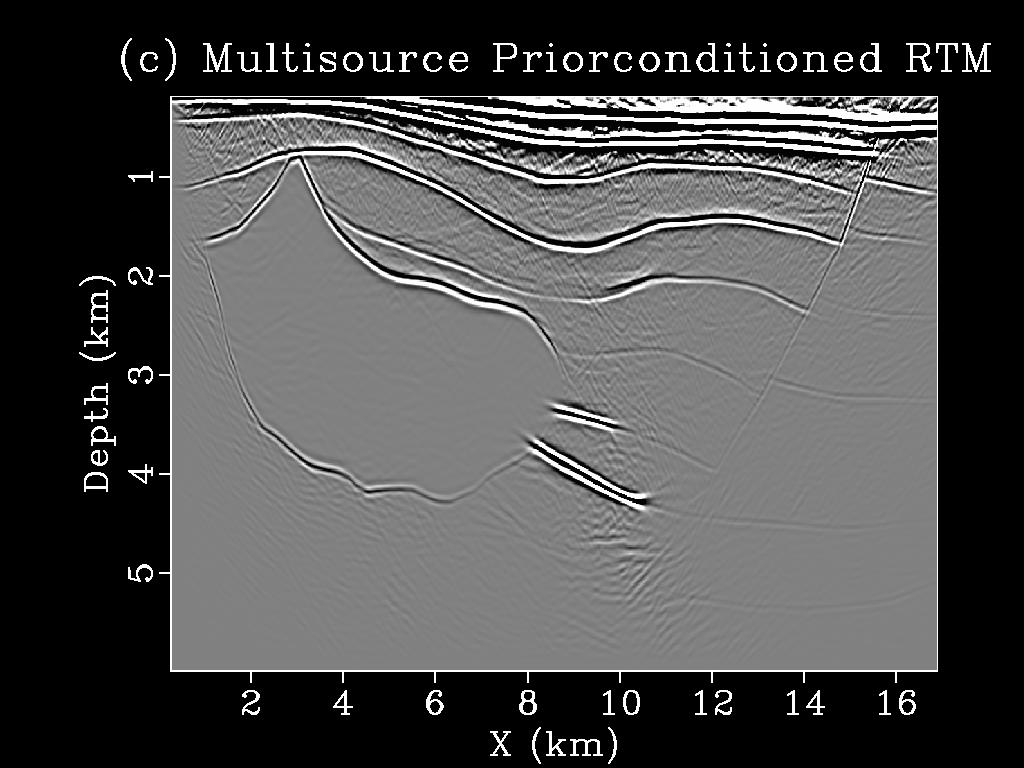 1
4
3
Z (km)
2
5
5
5
X (km)
X (km)
15
15
100 shots            1 supergather
Outline
Motivation

Theory of Priorconditioning

Numerical Examples

 LSRTM using very sparse shots

 Denoising multisource LSRTM	

Conclusions
Conclusions
LSM needs regularization to produce meaningful images for sparse shots/ noisy data.
4
4
15
15
RTM
LSRTM
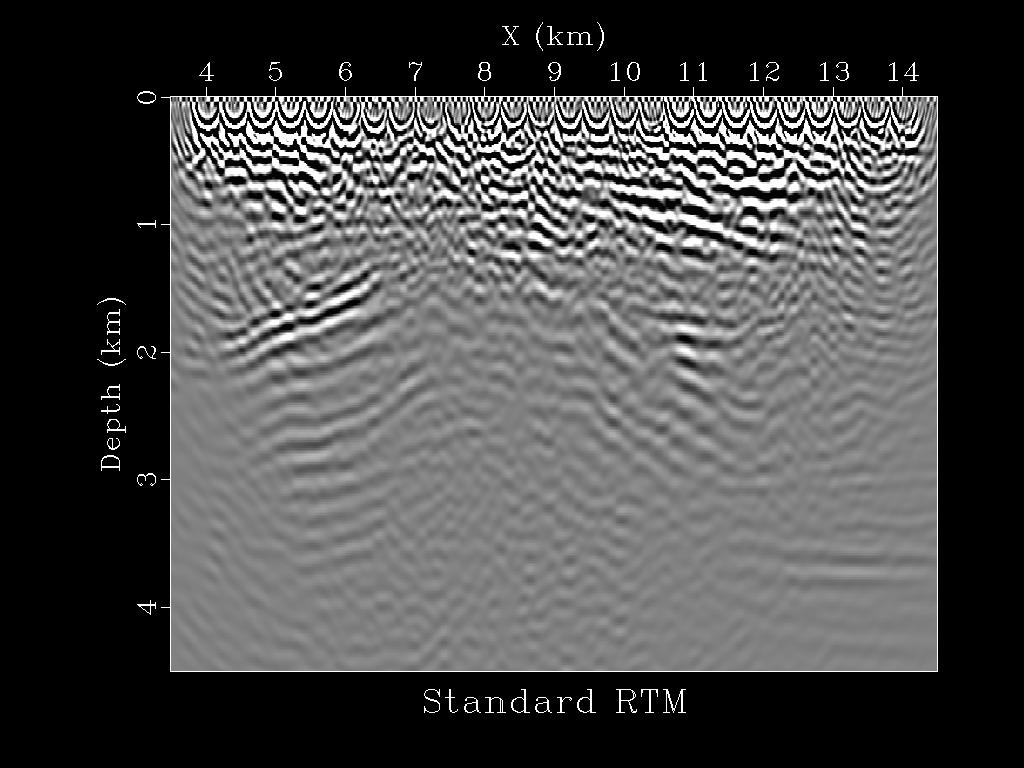 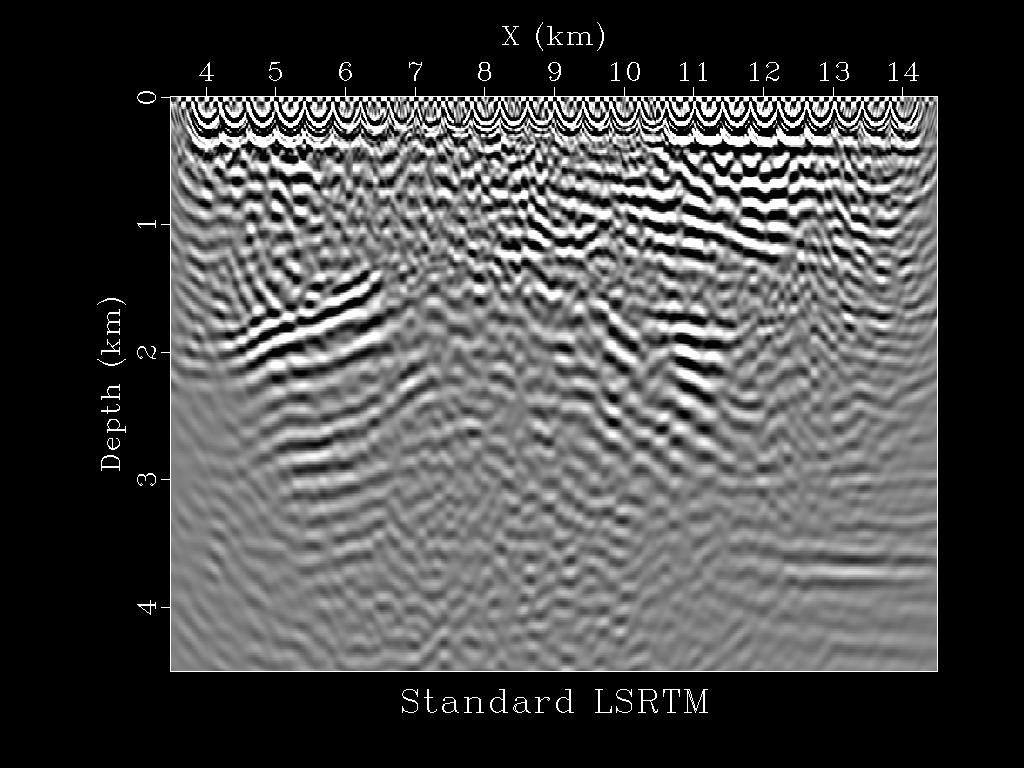 1
Z (km)
4
X (km)
X (km)
Conclusions
A regularization based implicit preconditioning approach is presented for LSM.
4
4
15
15
RTM
LSRTM
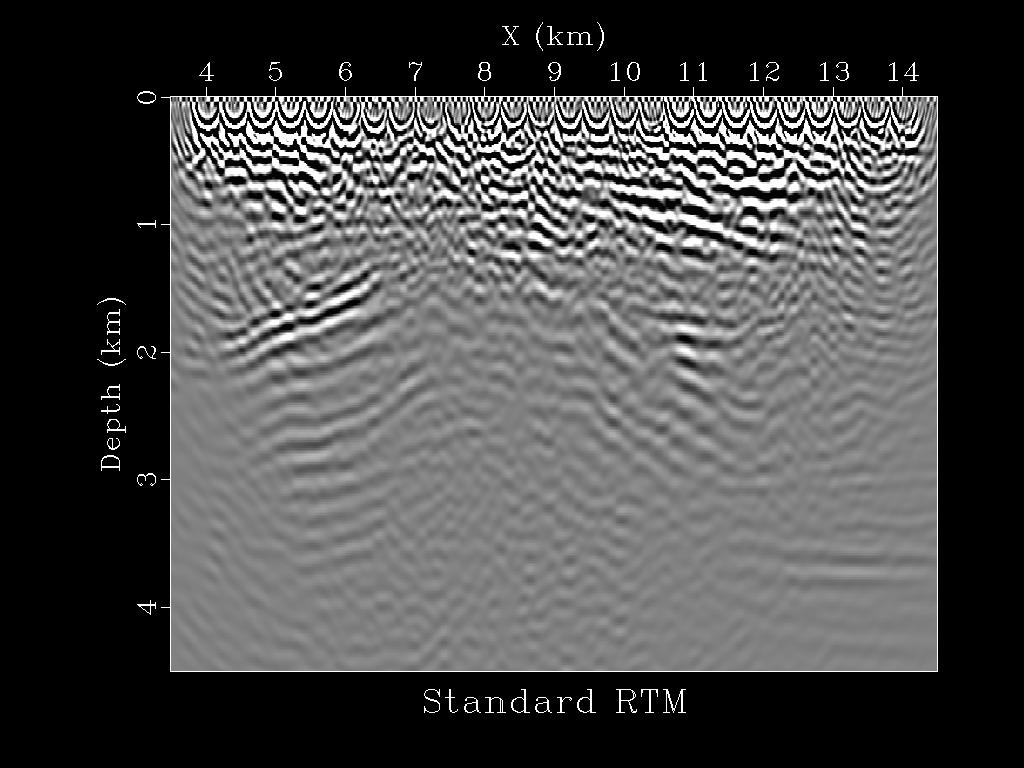 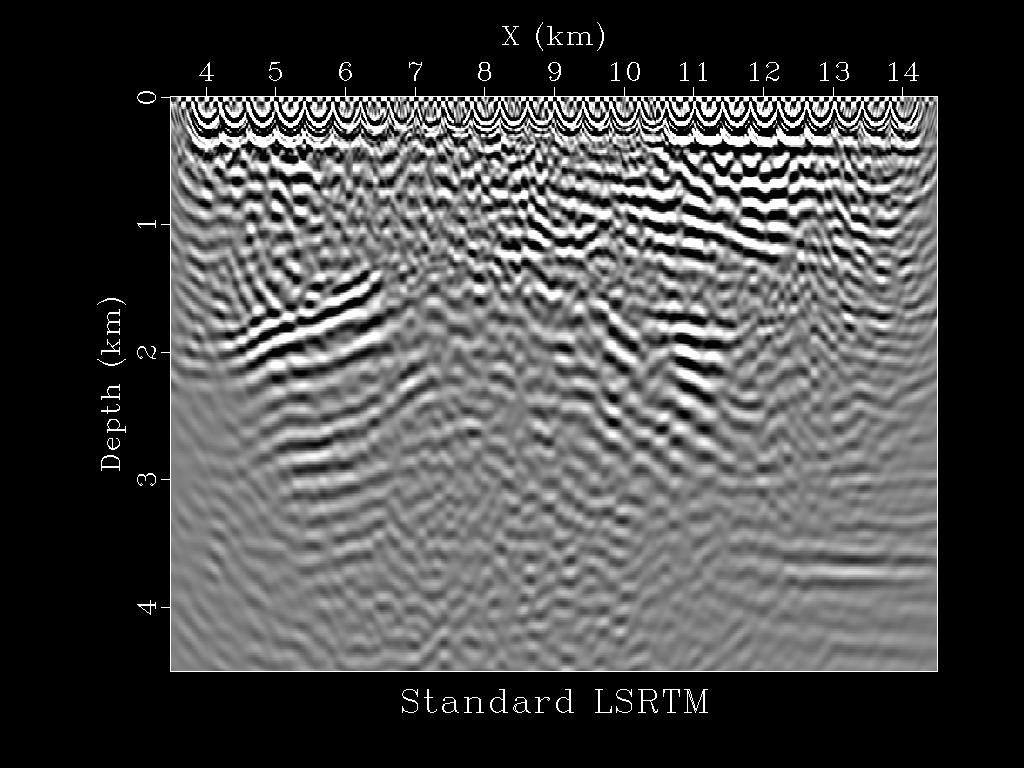 1
Z (km)
4
X (km)
X (km)
Conclusions
A regularization based implicit preconditioning approach is presented for LSM.
4
4
15
15
Priorconditioned RTM
Priorconditioned LSRTM
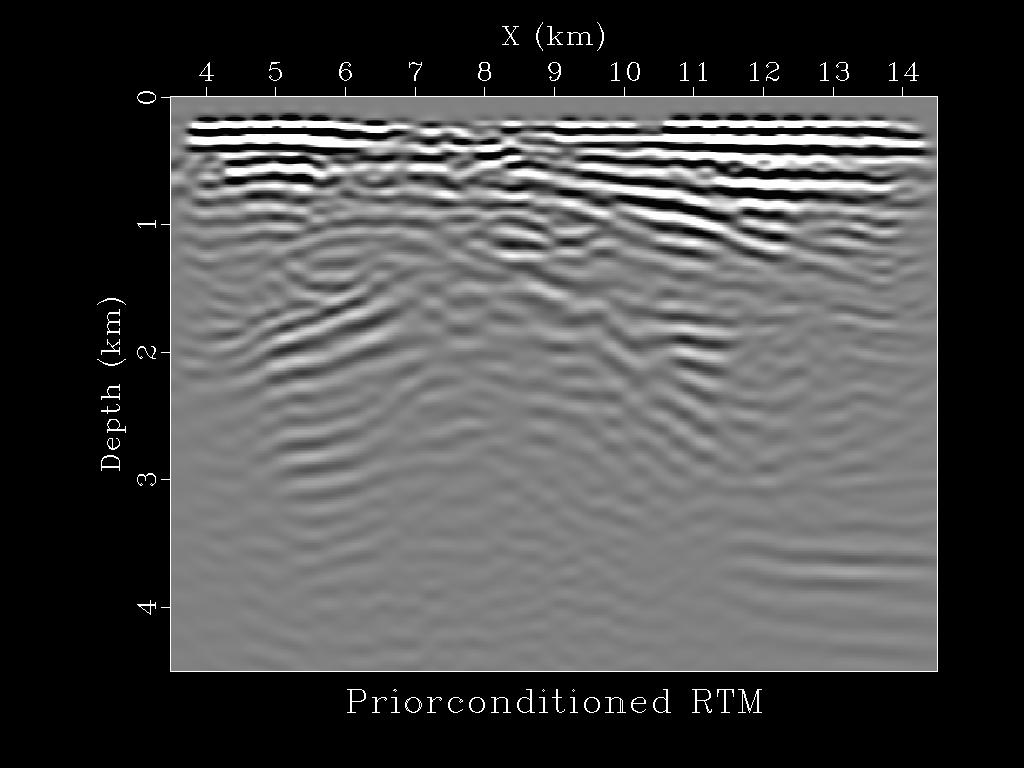 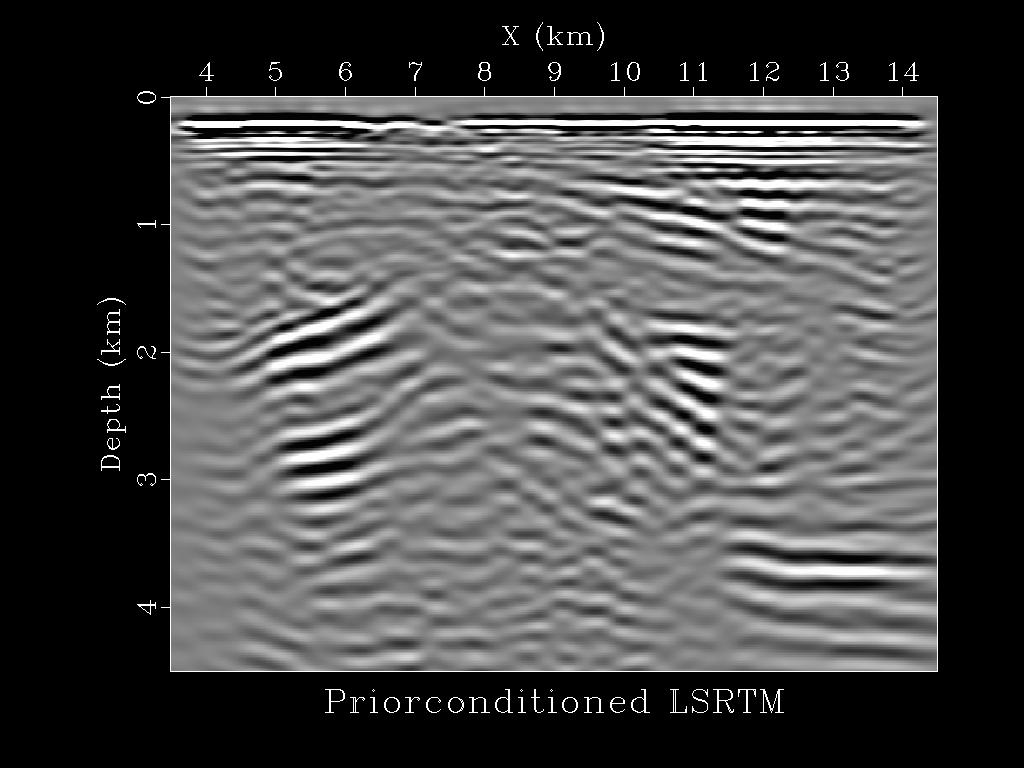 1
Z (km)
4
Not suitable for well-sampled data. 

The method is sensitive to presence of internal multiples/free-surface multiples in the data.
X (km)
X (km)
Acknowledgements
My co-authors, Matteo Giboli, Paul Williamson and Gerard T. Schuster.

TOTAL E&P France for permission to present this work.

Sponsors of the CSIM consortium.

KAUST Supercomputing Laboratory (KSL) and IT research computing group.
Thank You !!!